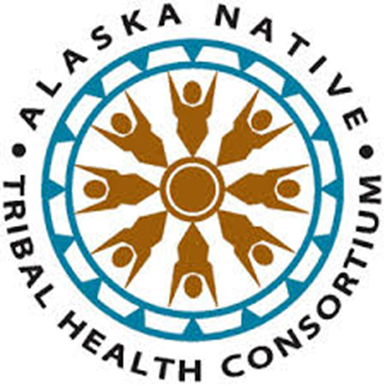 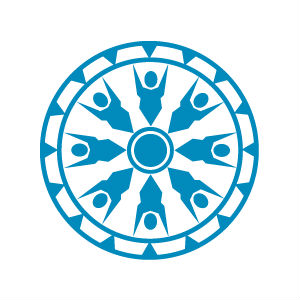 Anorectal Disease Management
Sheridan Morgan MD
General & Colorectal Surgery 
Alaska Native Medical Center
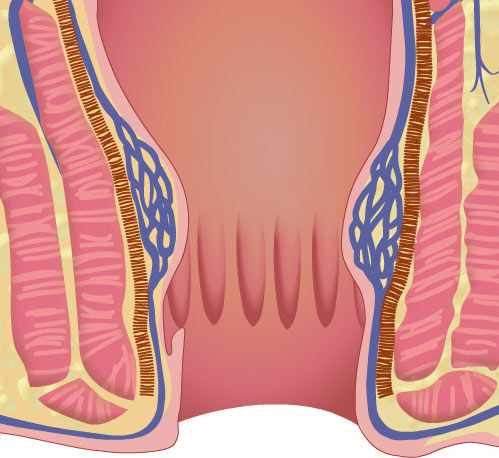 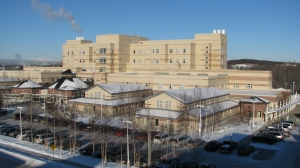 Disclosures
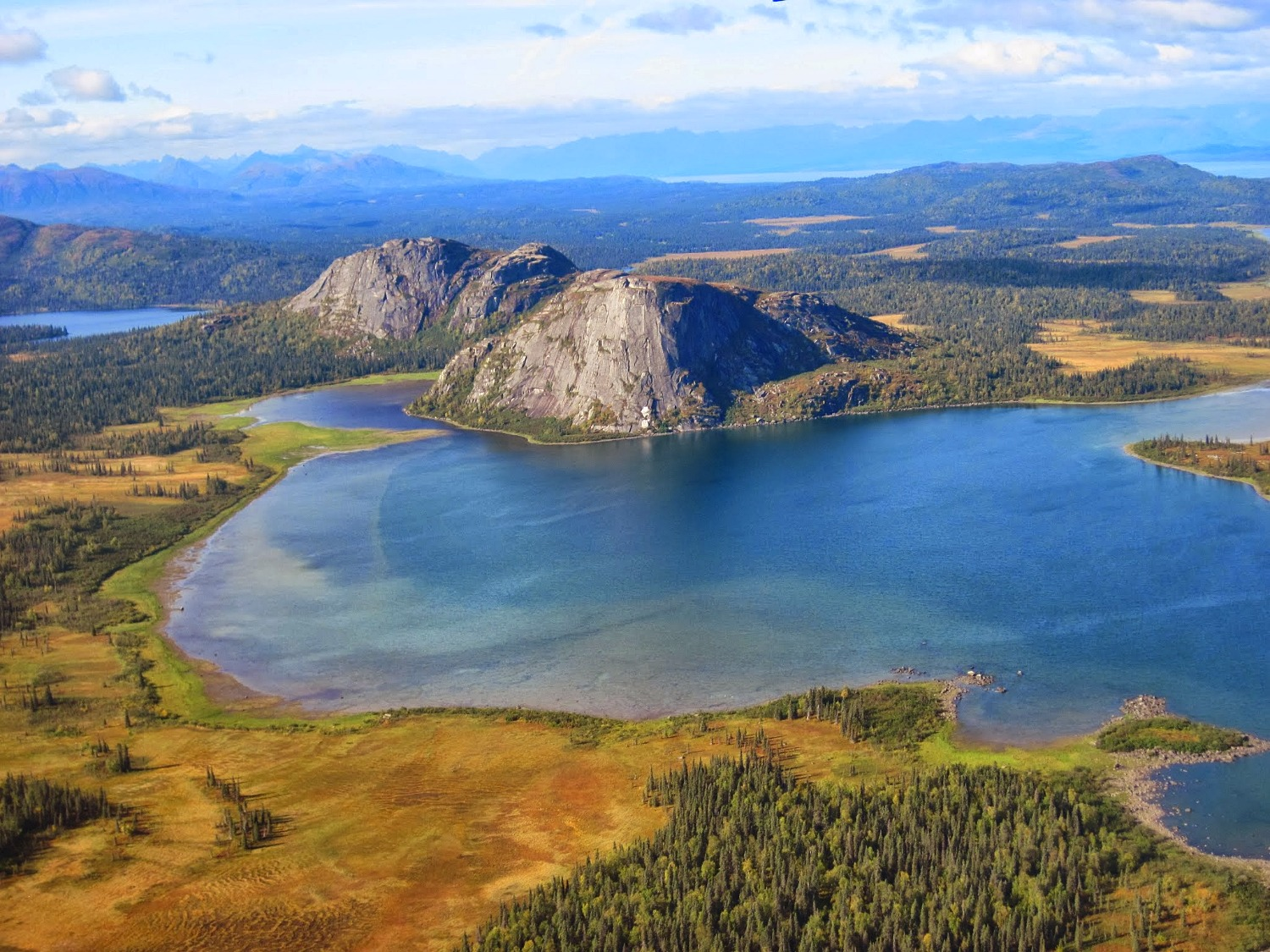 No Relevant Disclosures
Rectum
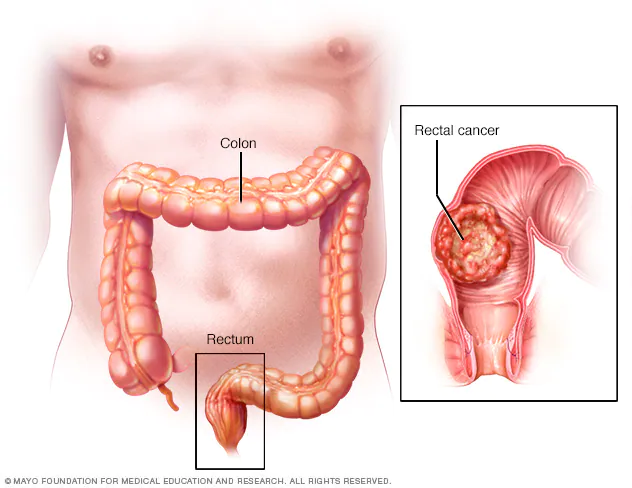 Distal 12-15 cm of the Large Bowel 
Colon becomes rectum at level of the sacral promontory, where tinea splay forming continuous outer muscular layer
Anterior to Rectum: Women - uterus, cervix, posterior wall of vaginal
                                        Men - bladder, prostate
Proceeds posteriorly along curvature of sacrum & coccyx to anal canal
Upper 1/3rd – anterior / lateral surfaces - intraperitoneal
Middle 1/3rd – anterior surface - intraperitoneal
Lower 1/3rd – entirely extraperitoneal
Mesorectum - areolar tissue surrounding rectum: nerves, lymphatics, nourishing vessels
Well Vascularized: Inferior Mesenteric Artery (IMA)  Superior Rectal Artery
                                     Internal Iliac  Middle Rectal Artery
 		        Internal Pudendal Artery  Inferior Rectal Artery
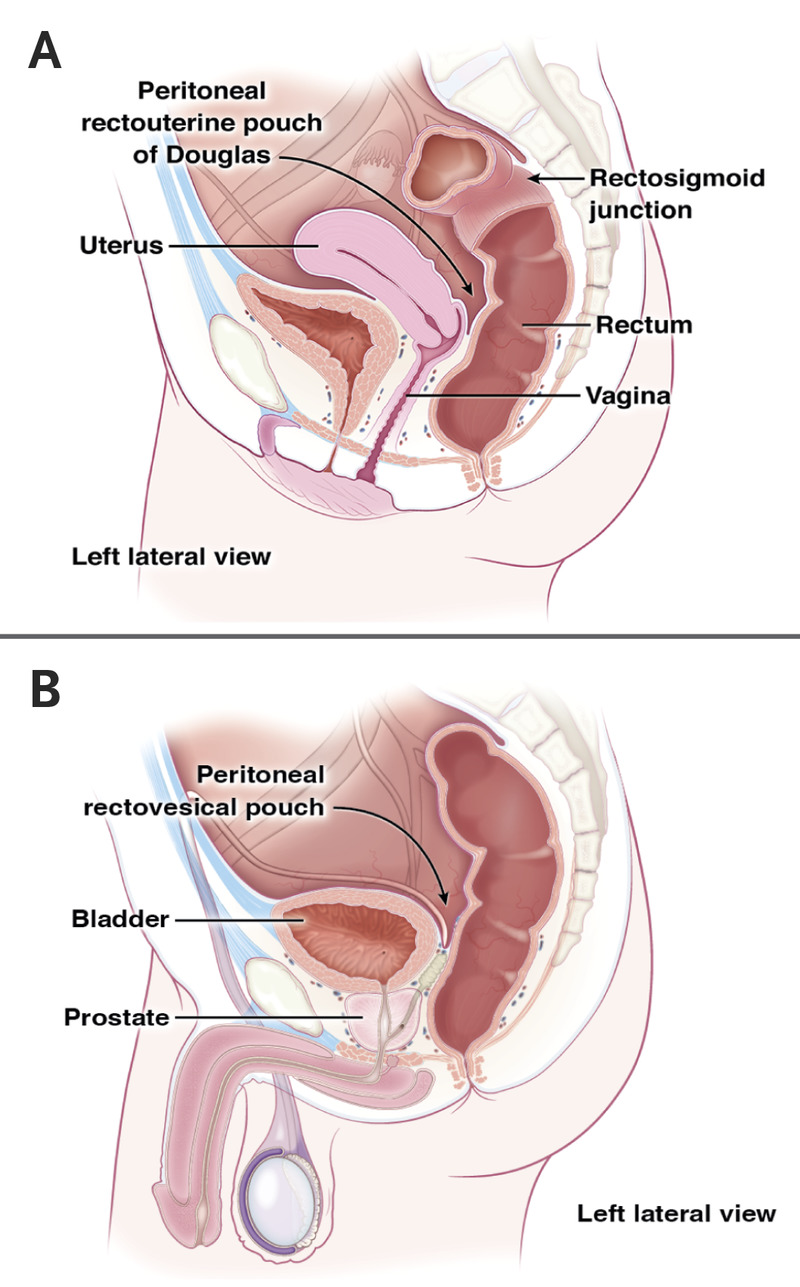 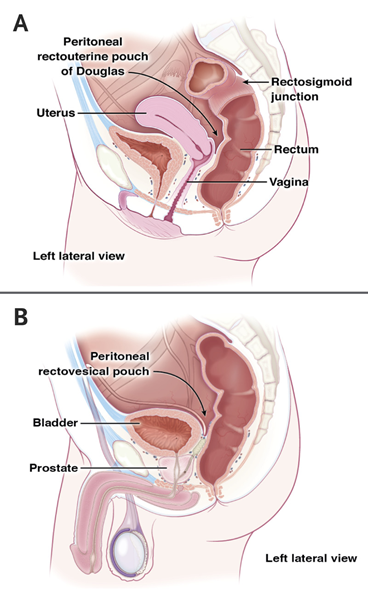 Anus / Anal Canal
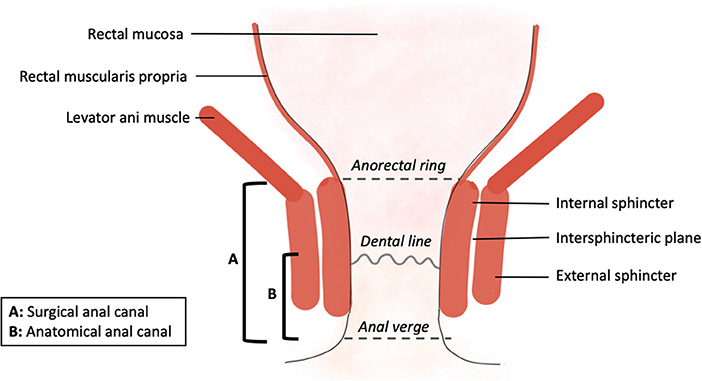 Anal Canal: begins at level of pelvic floor (anorectal ring), extends to     	          the anal verge
Anal Canal 2-4cm in length, men > women
Internal sphincter muscle, continuation of circular muscle of rectum
External sphincter muscle, continuation of pelvic floor musculature 
Both muscles encircle the anal canal and contribute to continence
Internal sphincter - automimic innervation
External Sphincter - somatic innervation
Dentate line - marks transition between columnar epithelium of the rectum & squamous epithelium of the anus
 Anal crypts at the level of the dentate line lubricate anal canal 
Perineal Body: tendinous insertion of external sphincter muscles & pelvic floor musculature
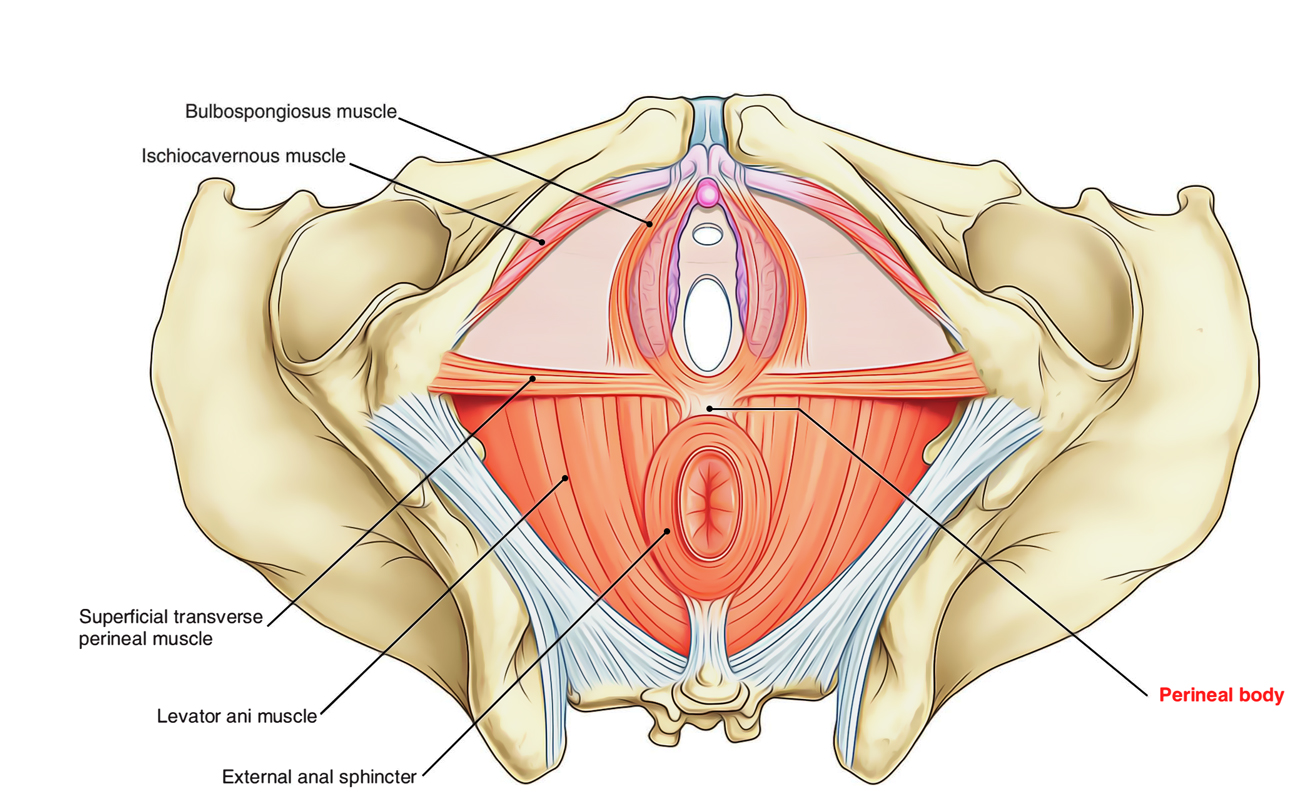 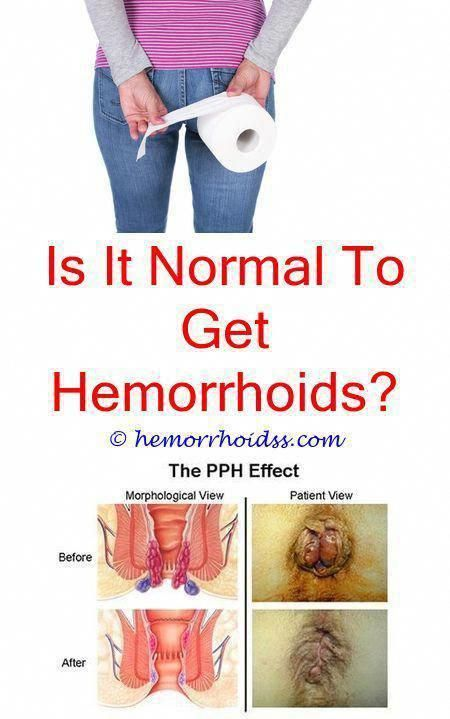 Anorectal Clinical History
Perianal symptoms: Lumps/Bumps, Rash, Pain, Drainage, Fullness
Rectal symptoms: Rectal bulging, Rectal pain, Prolapsing tissue, Rectal bleeding
	Rectal Bleeding: -Blood on toilet paper w/ whipping - anal bleeding
			   -Bright red blood per rectum - lower GI bleed
			   -Dark stool / tarry stool - melena, upper GI bleed
Stool changes: consistency of stool, frequency of bowel movements, color 
Systemic symptoms: fevers, chills, light headedness, dizziness, stress, rashes
Medication changes: stool softeners, laxatives, opioids, calcium etc…
Dietary changes, family history, other systemic diseases etc.
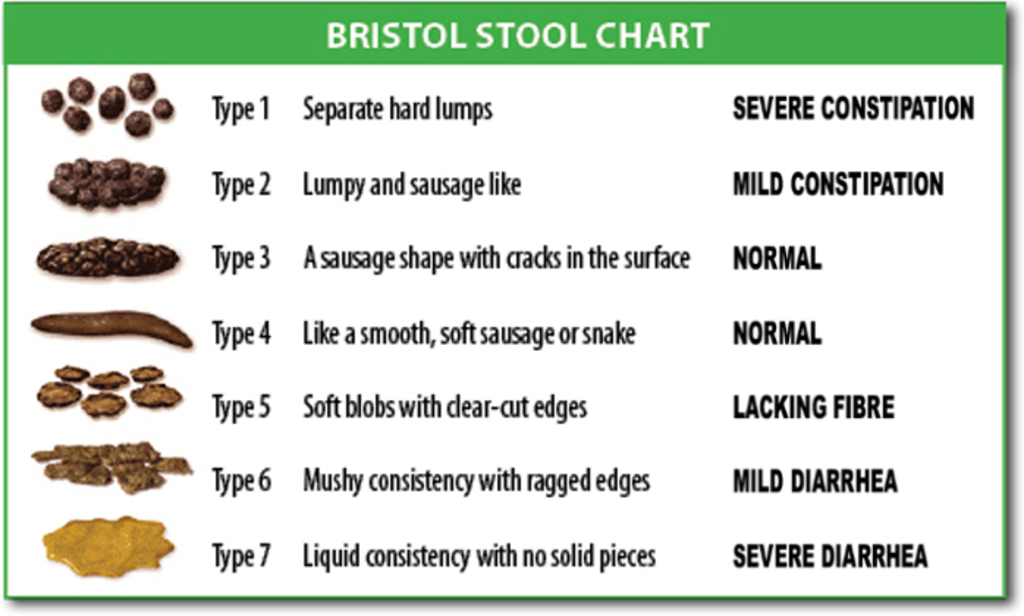 Anorectal Examination
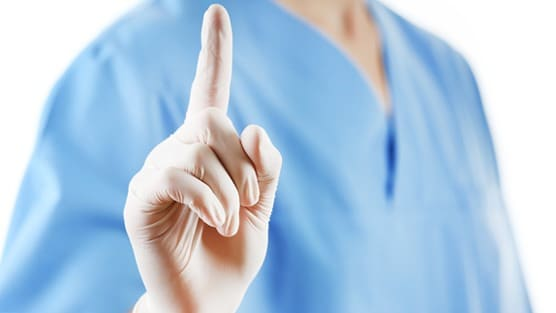 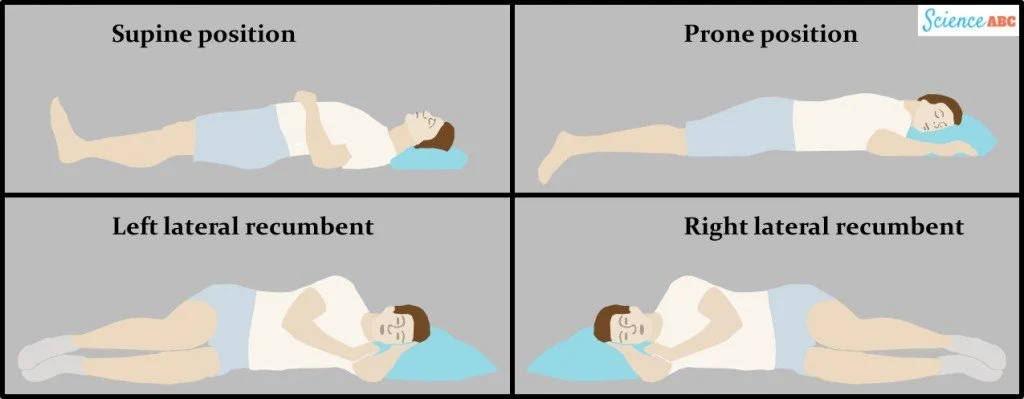 Positioning: Left Lateral vs Prone vs Lithotomy

Inspection: examine the entirety of the perianal tissue, skin of buttocks and perineum, consider GU exam depending on symptoms
	-look for: rash, erythema, fluctuance, fullness, skin tags, etc.

Digital Rectal Exam: insert lubricated finger, palpate circumferentially 
	-feel for: anal tone, fullness, masses, defects of anal musculature & anal mucosa

Anoscope: allows for inspection of the mucosa of the anal canal and distal rectum
	-very useful for examination of internal hemorrhoids  
	-Disposable plastic lighted anoscopes are readily available and cheap

For Rectal Bulging complaints: Perform examination with patient straining on commode
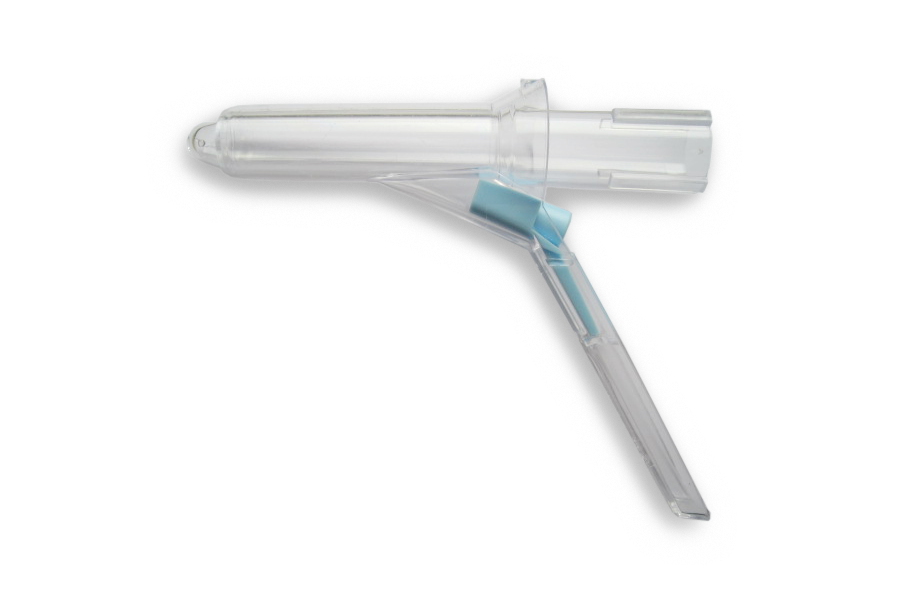 Hemorrhoids
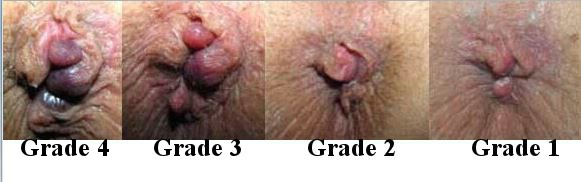 Submucosal tissue of the anal canal containing arterial-venous plexus
Cushion the anal canal to aid in continence
Straining, constipation and hard stools  engorge hemorrhoids  symptoms

Three Pillars: Left Lateral, Right Anterior and Right Posterior 

External Hemorrhoids: distal to the dentate line, covered by anoderm, sensate
                    -engorgement  itching, discomfort and pain
Internal Hemorrhoids:  proximal to dentate line, insensate
                    -engorgement  swelling, bleeding, bulging & prolapsing of tissue 
        
Enlarged Internal Hemorrhoids: 
	     1st Degree - prolapse on straining
                      2nd Degree - prolapse spontaneously, reduce spontaneously 
                      3rd Degree – prolapse & require manual reduction
                      4th Degree - cannot be reduced
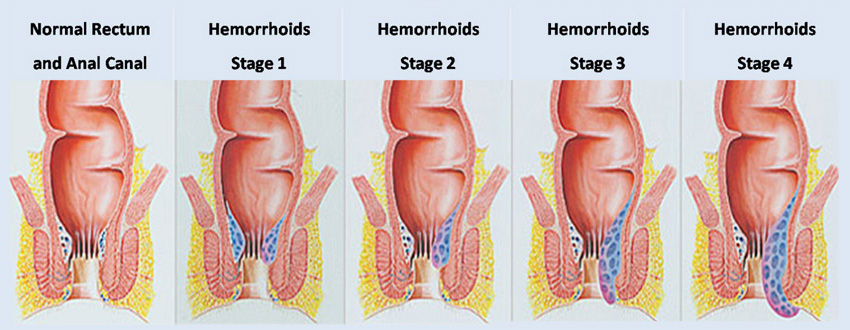 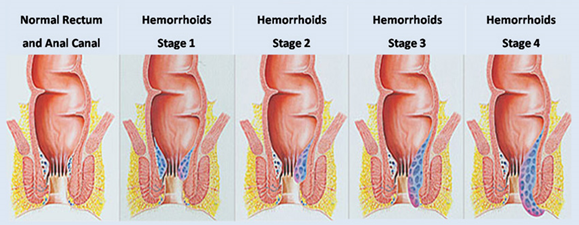 Symptomatic External Hemorrhoids
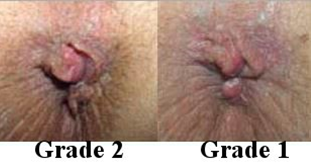 History: Perianal fullness, Perianal pain, Blood with whipping, recent changes in bowel habits
PE: -Enlarged vascular tissue around anus in 1-3 columns
          -May become engorged with staining
          -May or may not be accompanied by enlarged internal hemorrhoids 
 

TX: Dependent on severity of symptoms

Conservative treatment: -increased fluid intake  -increased exercise  -increase dietary fiber  -daily sitz baths
-therapeutic psyllium husk, 25g/day females, 38g/day males
-constipated - TX stool softeners / laxatives                -diarrhea - TX antidiarrheal 


Acute symptoms: Preparation H, Lidocaine, Steroid creams etc. - may help relieve symptoms, will not shrink hemorrhoids 

Longstanding or severely symptomatic external hemorrhoids: surgical excision
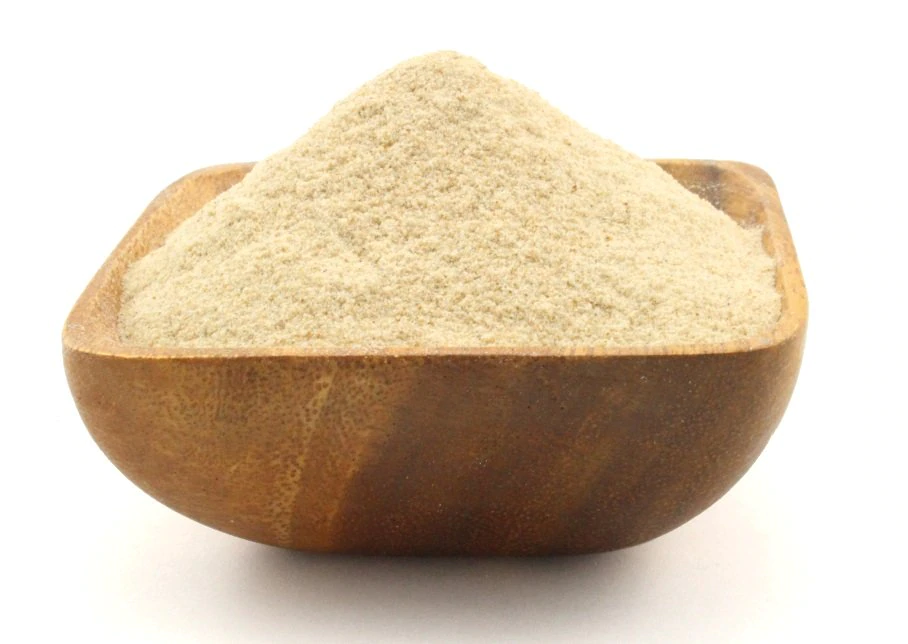 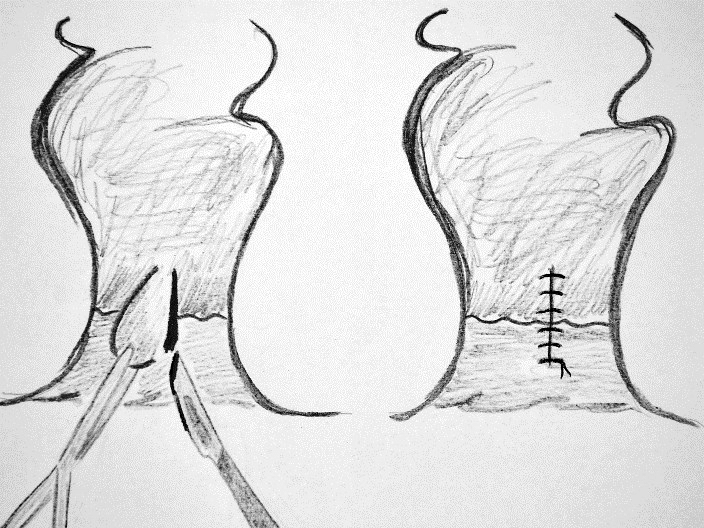 Thrombosed External Hemorrhoid
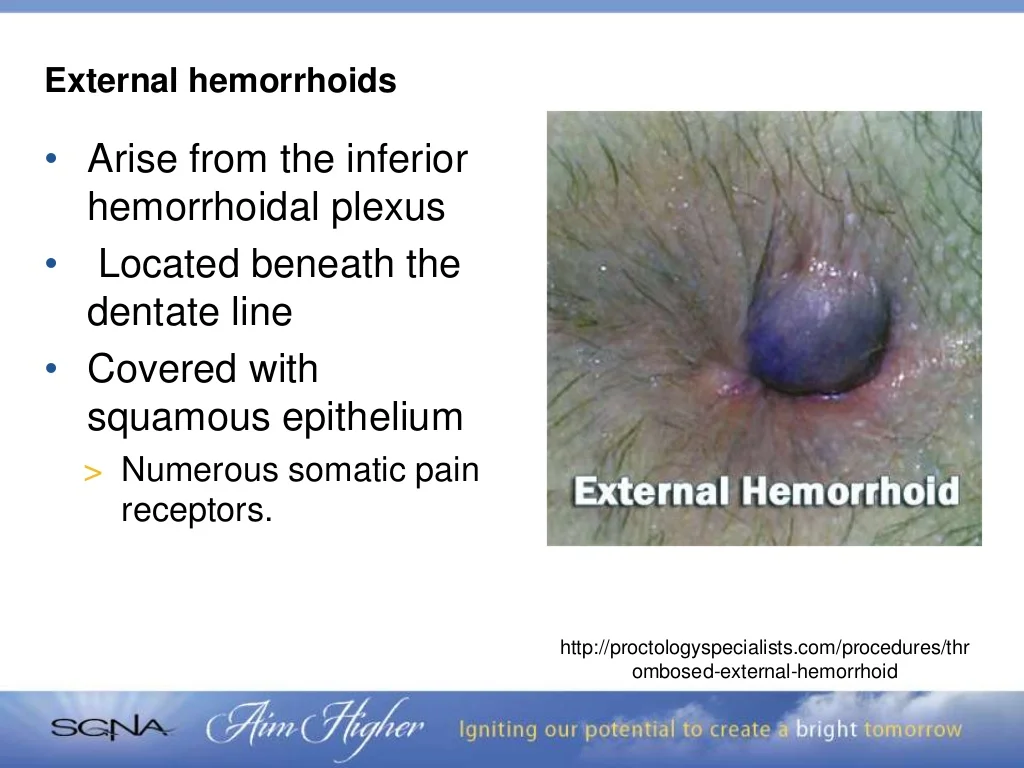 History: -Perianal fullness / pain with an acute perianal lump
                   -No fevers and chills

PE: -Enlarged vascular tissue around anus with dark nodule at site of symptoms
          
TX: -Depends on symptom severity, and timing of presentation
-Conservative management vs excision for symptom management

Conservative treatment: -increased fluid intake  –non-narcotic pain control 
-increase dietary fiber, stool softeners -daily sitz baths
-Preparation H, Lidocaine, Steroid creams etc.
-Symptoms should resolve in 2-4 weeks


Severe symptoms: Excision vs clot drainage at bedside with local anesthetic
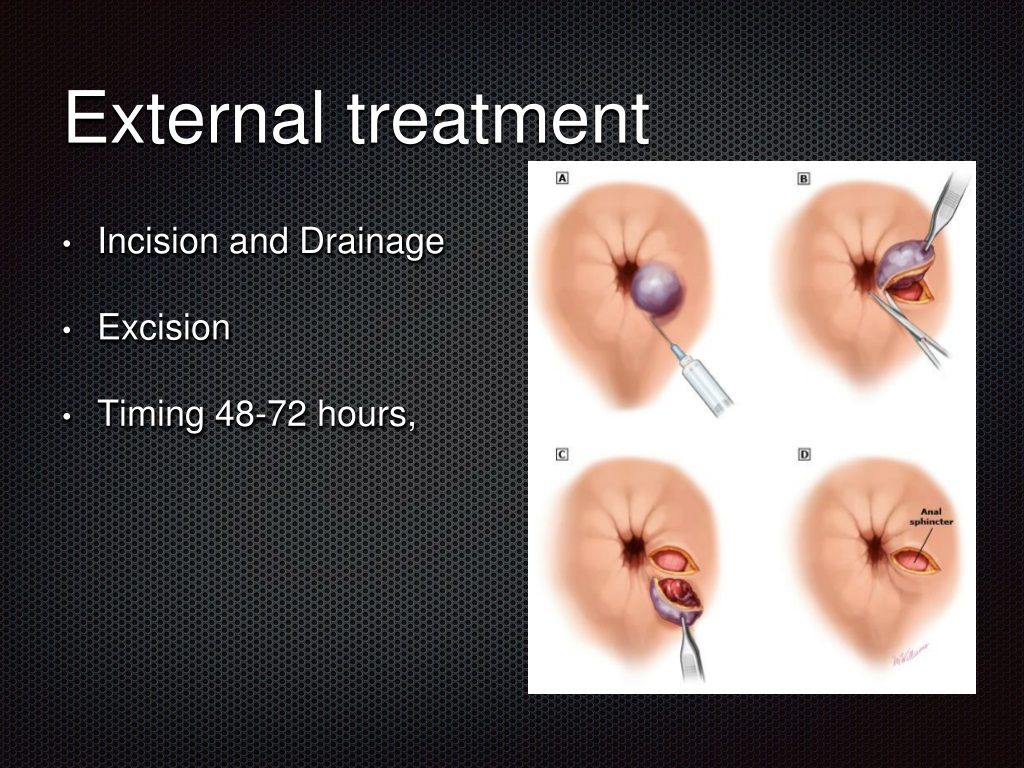 Symptomatic Internal Hemorrhoids
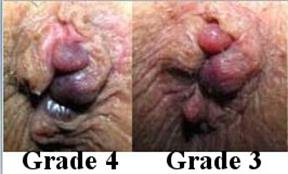 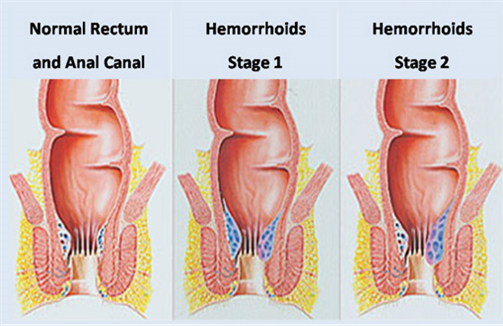 History: Rectal bleeding, blood with whipping, anal fullness,  recent changes in bowel habits
PE: may have associated external hemorrhoids, internal hemorrhoids not usually visible on external inspection
                   likely not palpable on DRE, best examined with anoscope or with patient straining on commode 

 Grading of Internal : 1st Degree - prolapse on straining
                      2nd Degree - prolapse spontaneously, reduce spontaneously 
                      3rd Degree - require manual reduction
                      4th Degree - cannot be reduced 


TX: Dependent on severity of symptoms

Conservative treatment: -increased fluid intake  -increased exercise  -increase dietary fiber  -daily sitz baths
-therapeutic psyllium husk, 25g/day females, 38g/day males
-constipated - TX stool softeners / laxatives                -diarrhea - TX antidiarrheal 

Grade 1,2 & 3 w/o external component: rubber band ligation vs. sclerotherapy

Grade 3&4 or symptomatic internal & external hemorrhoids: surgical excision
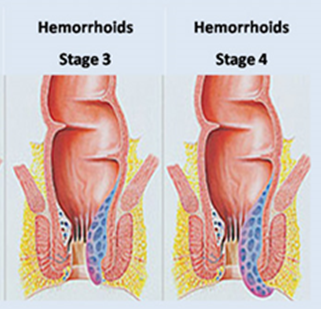 Rubber Band Ligation, Sclerotherapy
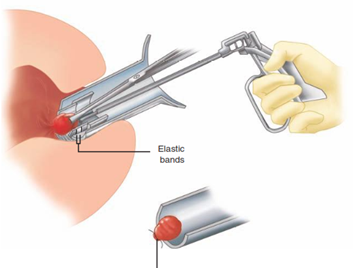 Rubber Band Ligation: for patients w/ internal hemorrhoids who failed conservative TX
-band placed around superior aspect of hemorrhoid  tissue above dentate line
- Tissue sloughs  fibrosis occurs at site  fixation of tissue to prevent prolapse
-80% of patients have relief of symptoms, generally well tolerated
-Contraindicated in pts w/ cirrhosis & pts requiring anticoagulation
Severe perianal sepsis - rare complication - pain, fever, inability to void 



Sclerotherapy: -another bedside procedure for internal hemorrhoids
 	          -injection of sclerosing agent (phenol) into submucosa of hemorrhoid
	          -usually performed in clinic w/ anoscope
                           -causes fibrosis of surrounding tissue  shrinkage of hemorrhoids
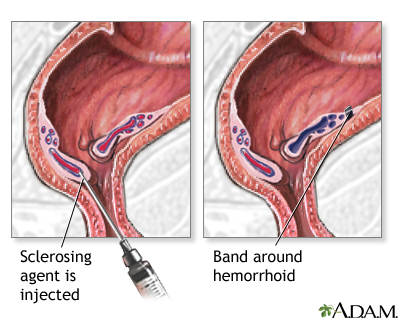 Hemorrhoids, Operative Treatment
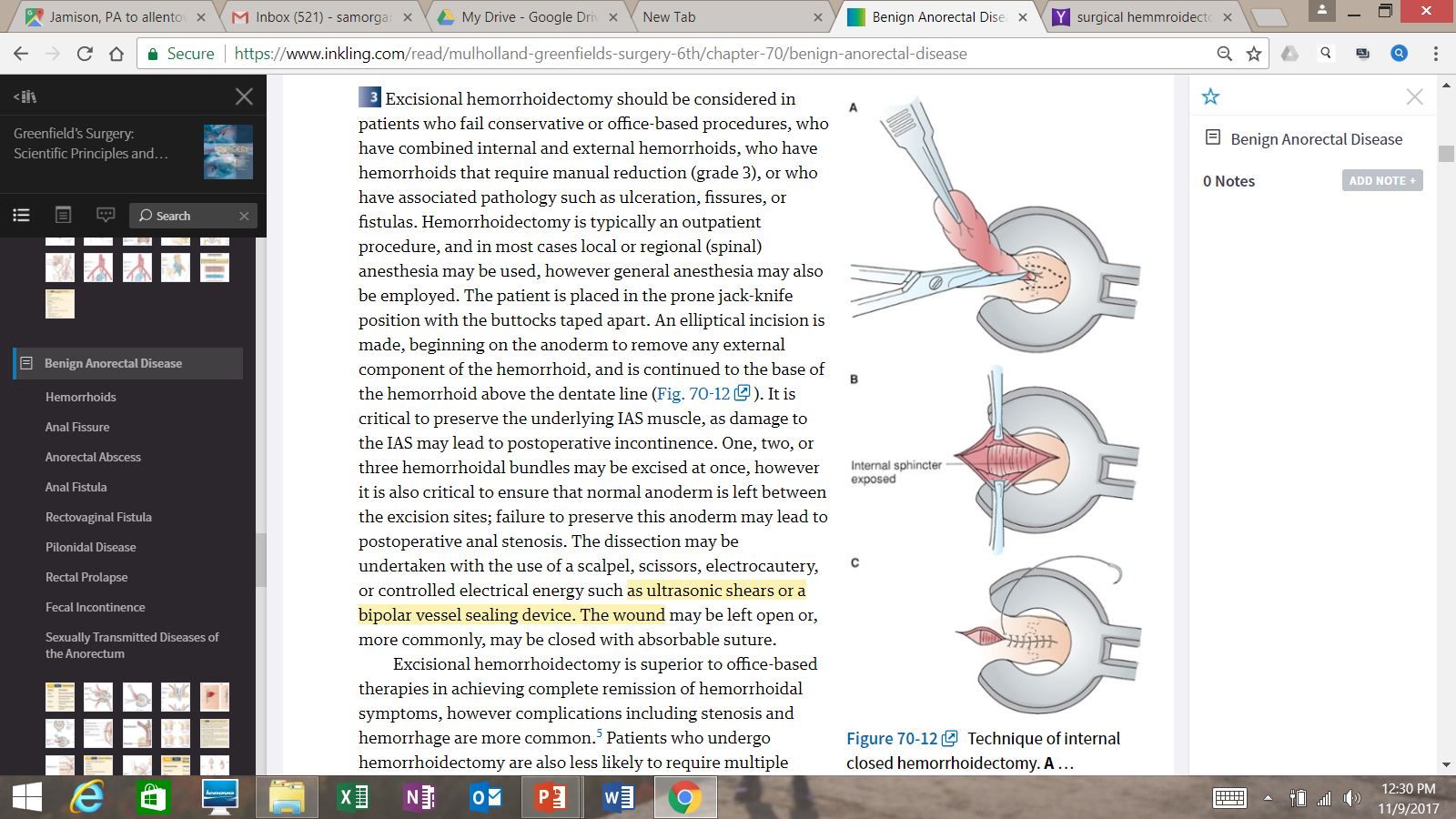 Indications for Surgery: -failure of conservative management or office procedures
 -combined internal & external hemorrhoids  -Large grade 3 or 4 hemorrhoids
-Acutely thrombosed or necrotic hemorrhoids 

Surgical hemorrhoidectomy: superior for achieving complete remission of symptoms
   Complications: severe pain, incontinence, anal stenosis & anal sepsis

Technique:
-Prone Jack-knife position, buttocks taped apart
-elliptical incision from anoderm up to dentate line, to include entire enlarged hemorrhoid
-remove hemorrhoid up to IAS w/ bovie, knife or scissors taking care not to damage IAS
-1,2 or 3 columns may be excised at once, normal anoderm left between sites to avoid stenosis
-Wound may be left open or closed w/ absorbable suture
Hemorrhoids, doppler-guided transanal devascularization
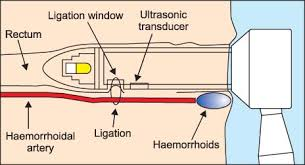 Suture ligation of each hemorrhoidal column under doppler guidance

Technique: 
-Specific anoscope w/ doppler probe used to identify feeding vessel just above column
-Through anoscope, ligate feeding vessel just above top of column
-Doppler used to confirm disappearance of signal
-Remainder of column is over sewn w/ suture

Advantage: Less post-op pain, 
Disadvantages: Higher risk of recurrence compared to excision
Used for internal hemorrhoids only
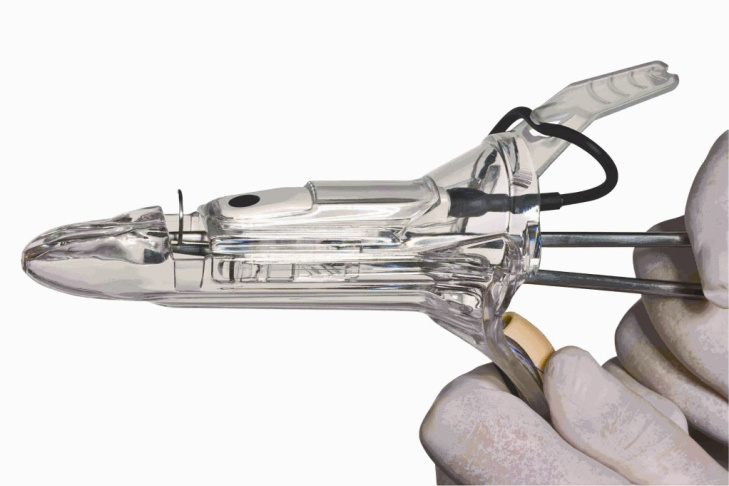 Incarcerated Hemorrhoids
Prolapsed fourth-degree hemorrhoids can become incarcerated
Severe pain, Urinary Retention

TX: pain medication  reduction  elective surgery
       Urgent hemorrhoidectomy
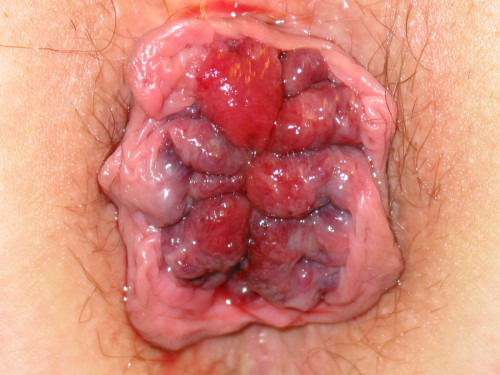 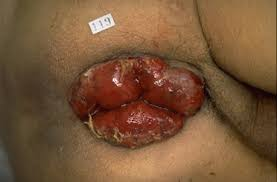 Anal Fissure
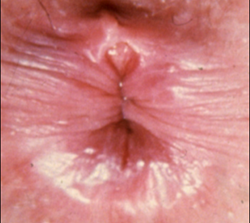 Tear in mucosa of anal canal distal to dentate line
Classified as acute vs chronic / primary vs. secondary
Acute < 6 weeks,  Chronic > 6 weeks
Primary - almost always in posterior or anterior location
Causes: trauma to anal canal, hard stool, diarrhea, childbirth, hypertonicity w/ high resting pressure
Secondary - associated w/ Crohn’s, HIV, tuberculosis, syphilis or malignancy. May occur in lateral position.

Presentation: pain w/ defecation, tearing sensation persists after bowel movement, bright red blood separated from stool on toilet paper, constipation from fear of pain 

Dx: Made on physical exam, spreading buttocks, oval shaped or longitudinal tear in anal mucosa associated w/ sentinel pile (a skin tag at distal end of fissure), Avoid anoscope (pain)
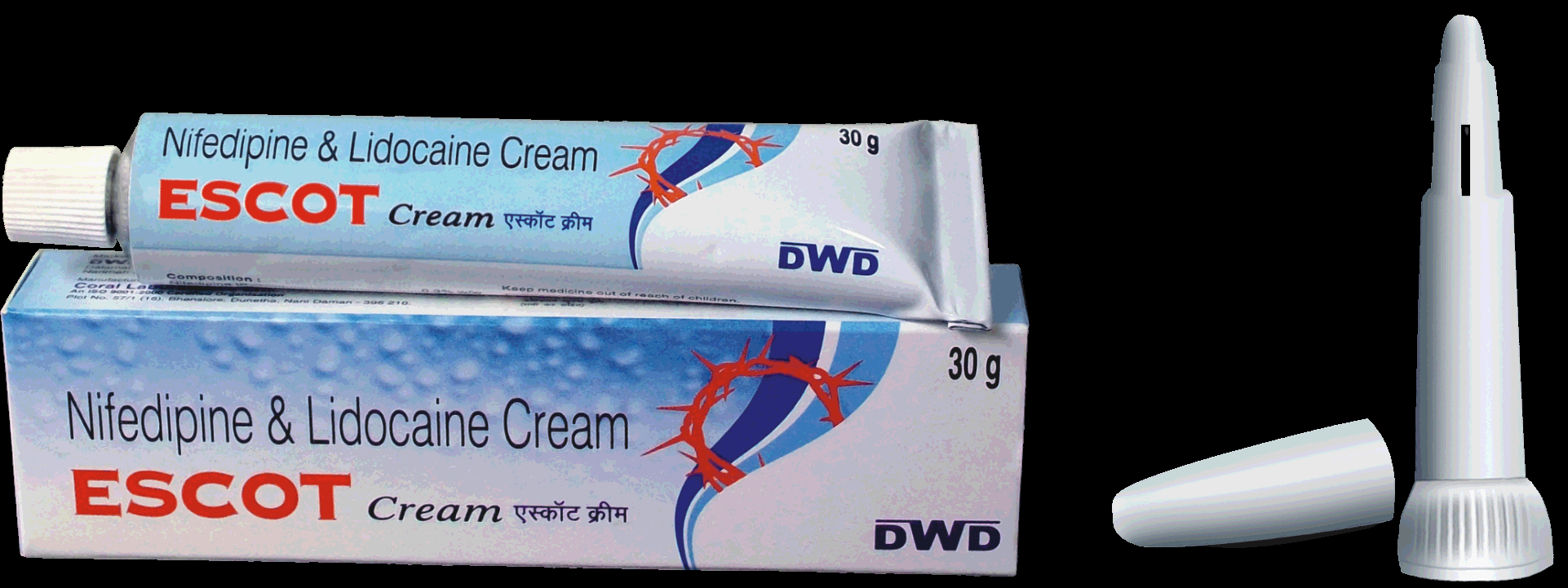 Anal Fissure, Medical Treatment
Most Fissures will heal by medical management within 6 weeks
Warm Sitz bath 2-3 times per day, symptomatic relief
Medial therapy is directed at decreasing resting pressure

Nitric oxide: potent neurotransmitter induces relaxation of IAS
   -BID application of 0.2% nitroglycerine for 6 weeks
   -induces healing in 85% of pts
   -causes nitrate induced headache in some patients

calcium channel blockers used locally can cause IAS relaxation 
-Diltiazem 2%  or Nifedapine  0.2% ointment application BID for 6 weeks
-no headache, similar healing rates to Nitric oxide, preferred
-can only be obtained at compounding pharmacy (Bernies Pharmacy Anchorage)
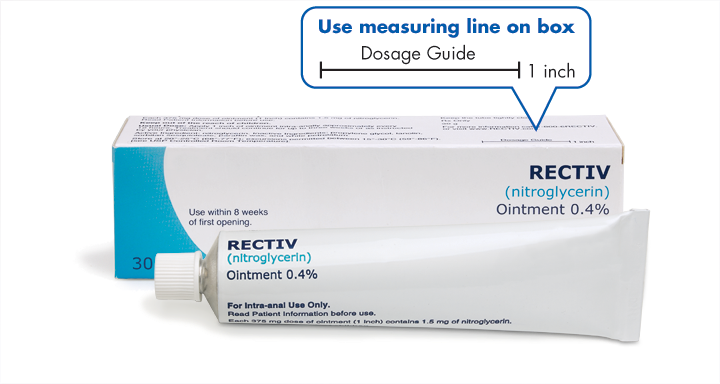 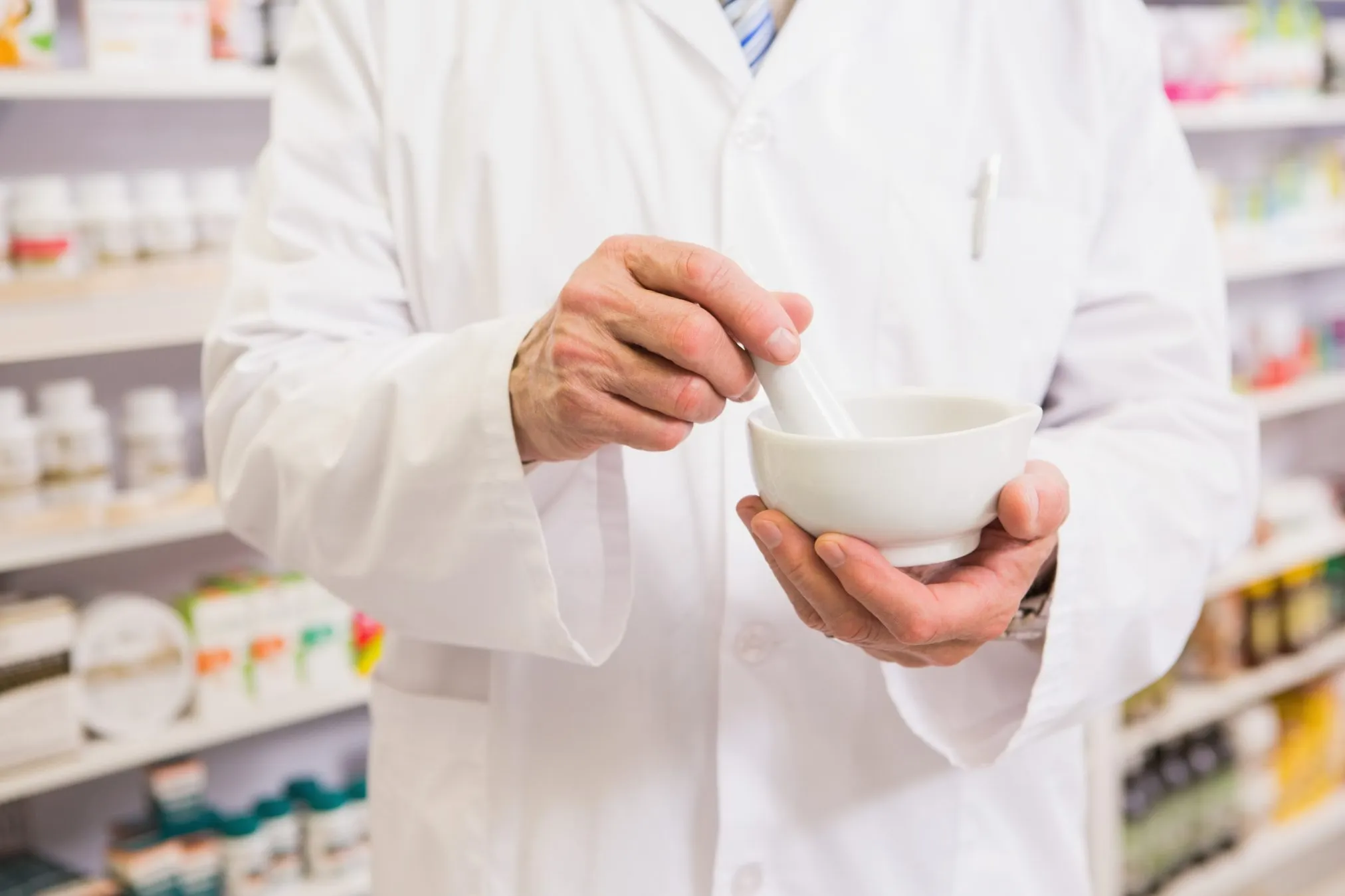 Anal Fissure, Surgical Treatment
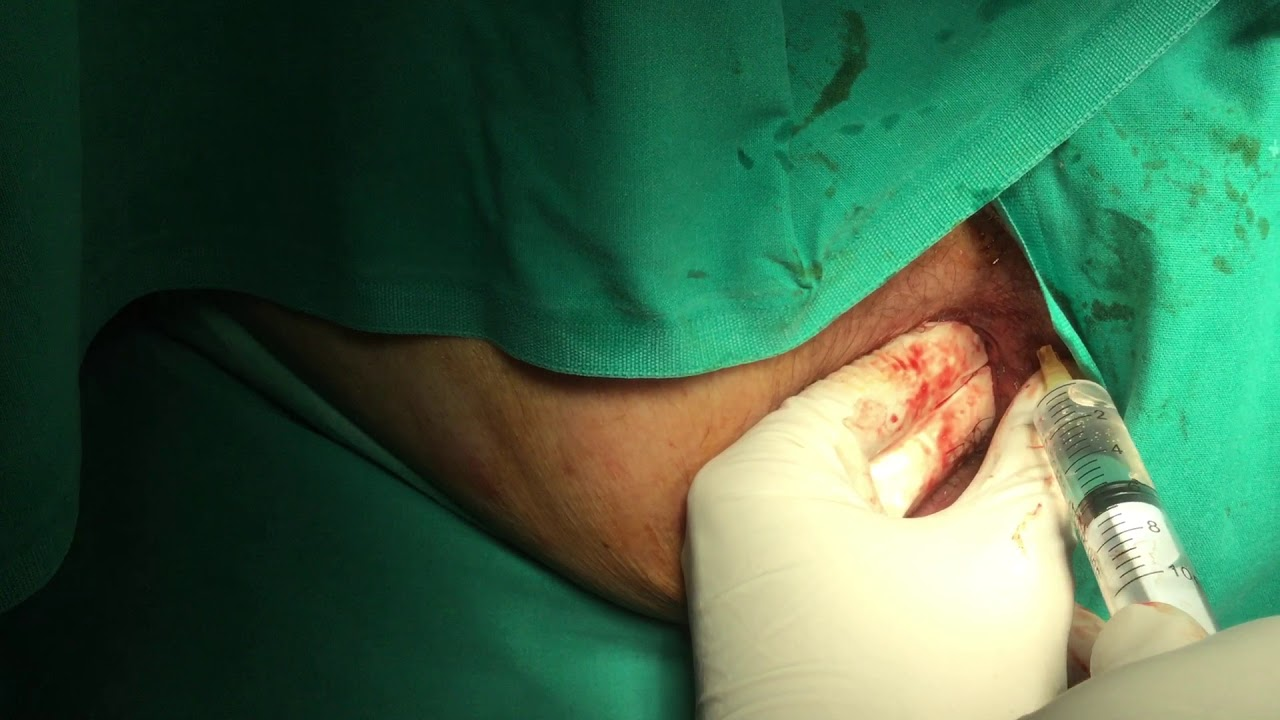 Indicated after 6 weeks of failed medical therapy

Botulinum toxin: endopeptidase, blocks acetylcholine release at neuromuscular junction
    -Botox injected into IAS complex  relaxation of IAS  (2-4months)  healing of fissure   
    -option for pts who are not surgical candidates or to avoid fecal incontinence
    -50-70% rate of healing fissure
    



Lateral Internal Anal Sphincterotomy: healing rate of 90-100%
-Not for pts w/ Crohn’s  
-can cause fecal incontinence, 10% risk
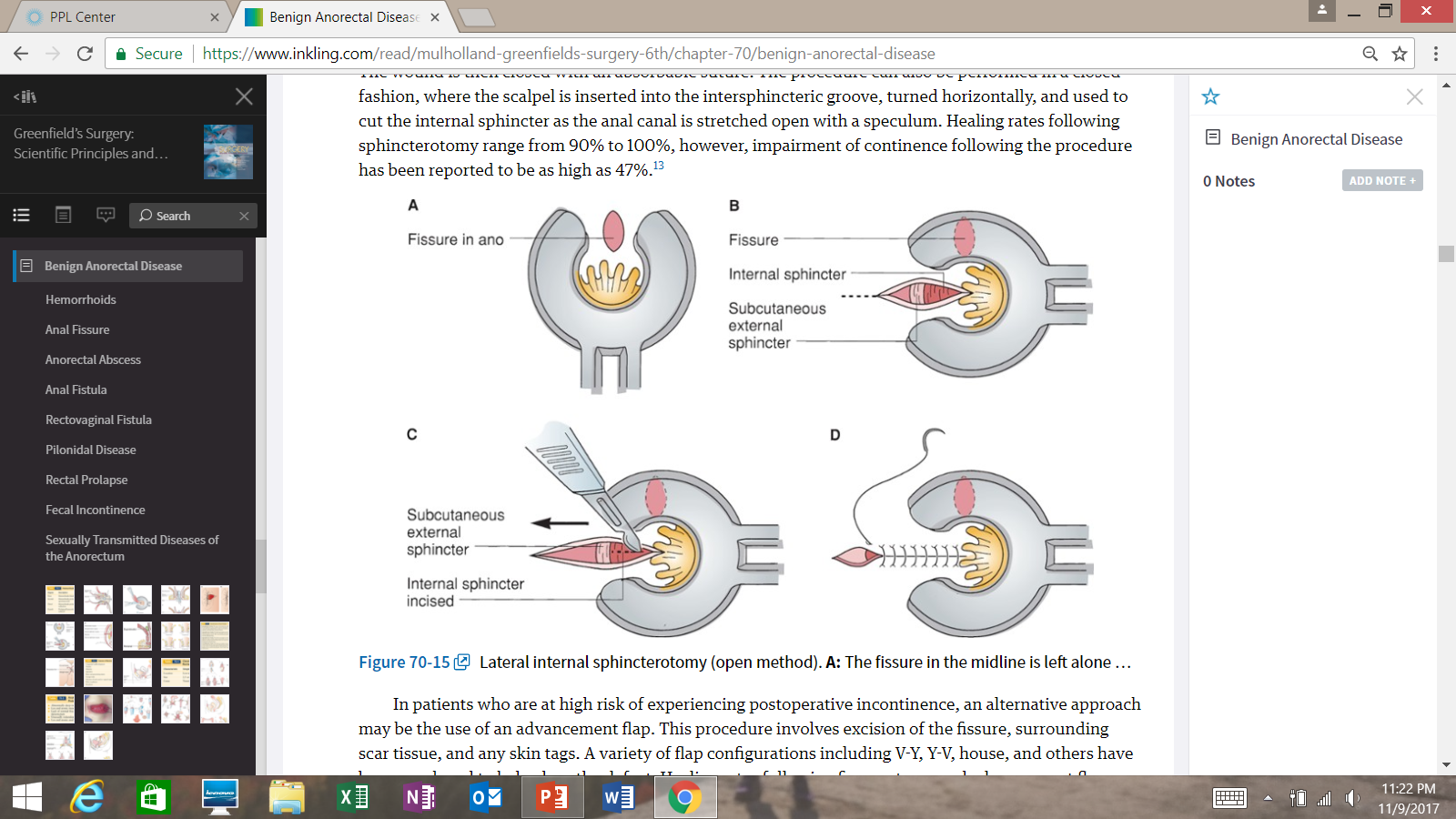 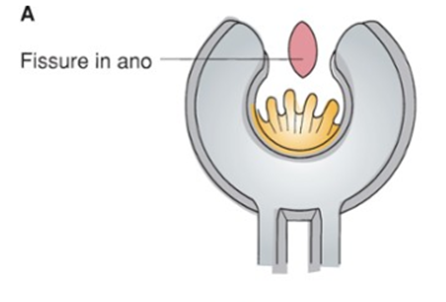 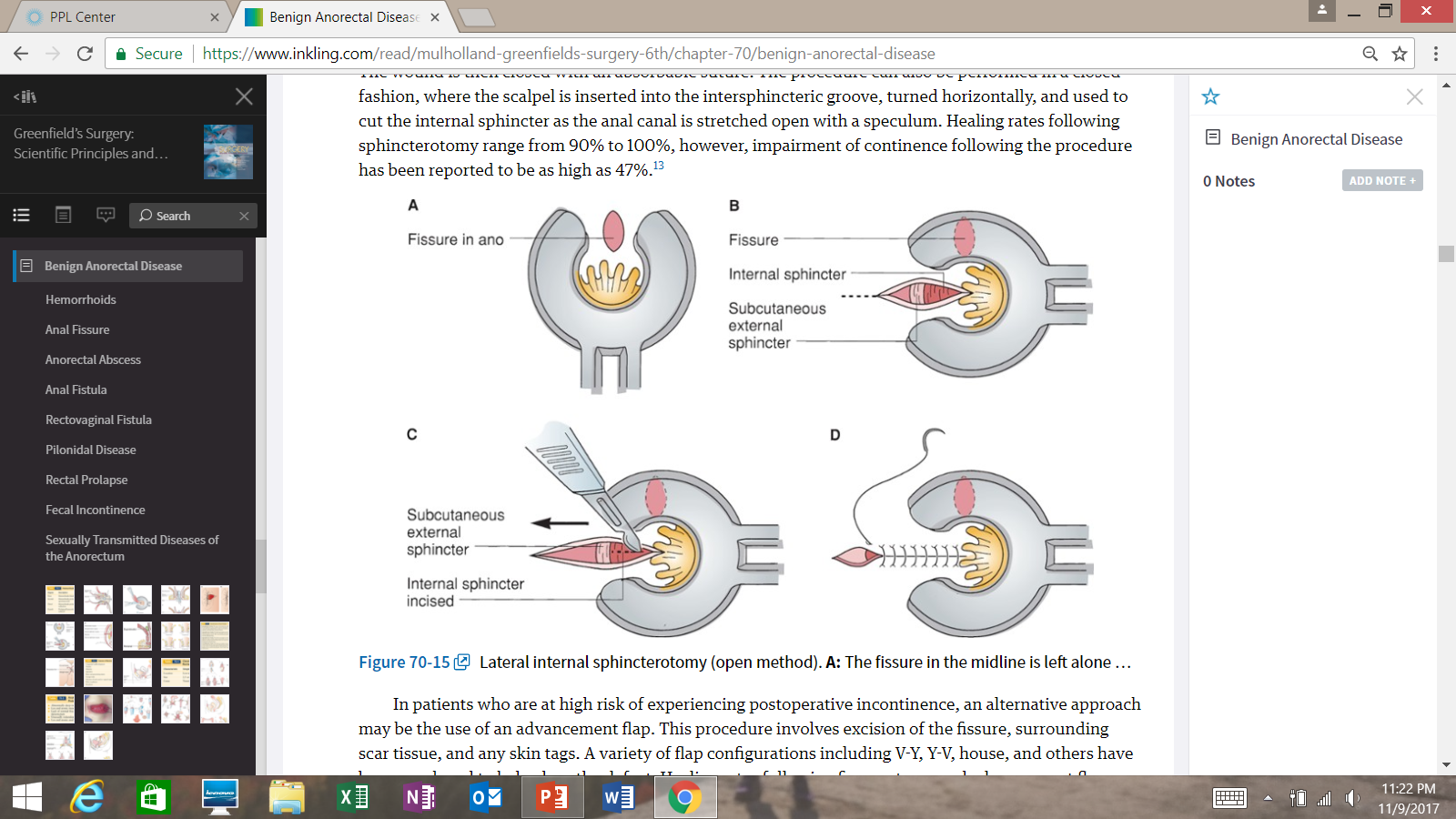 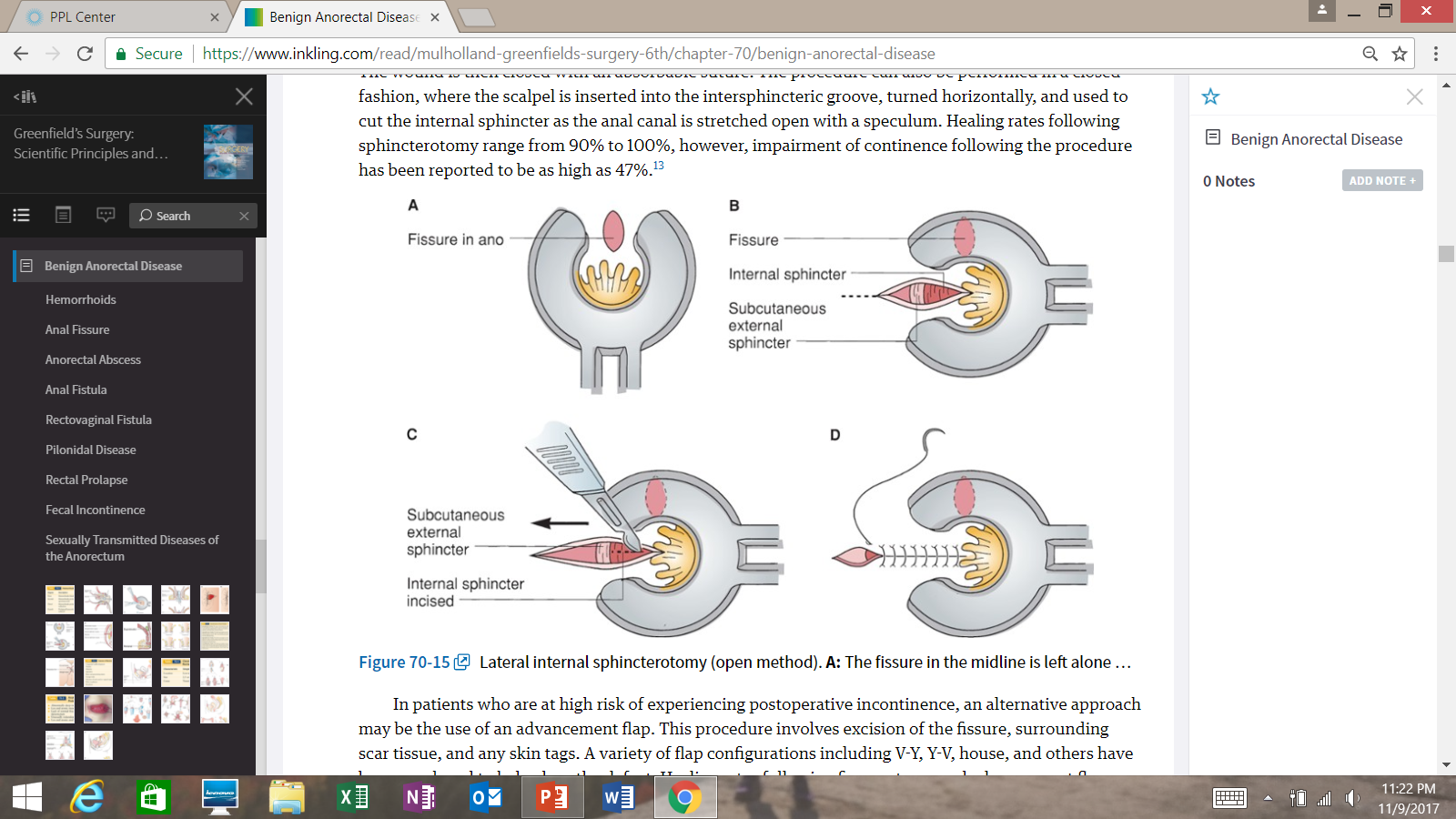 Anorectal Abscess
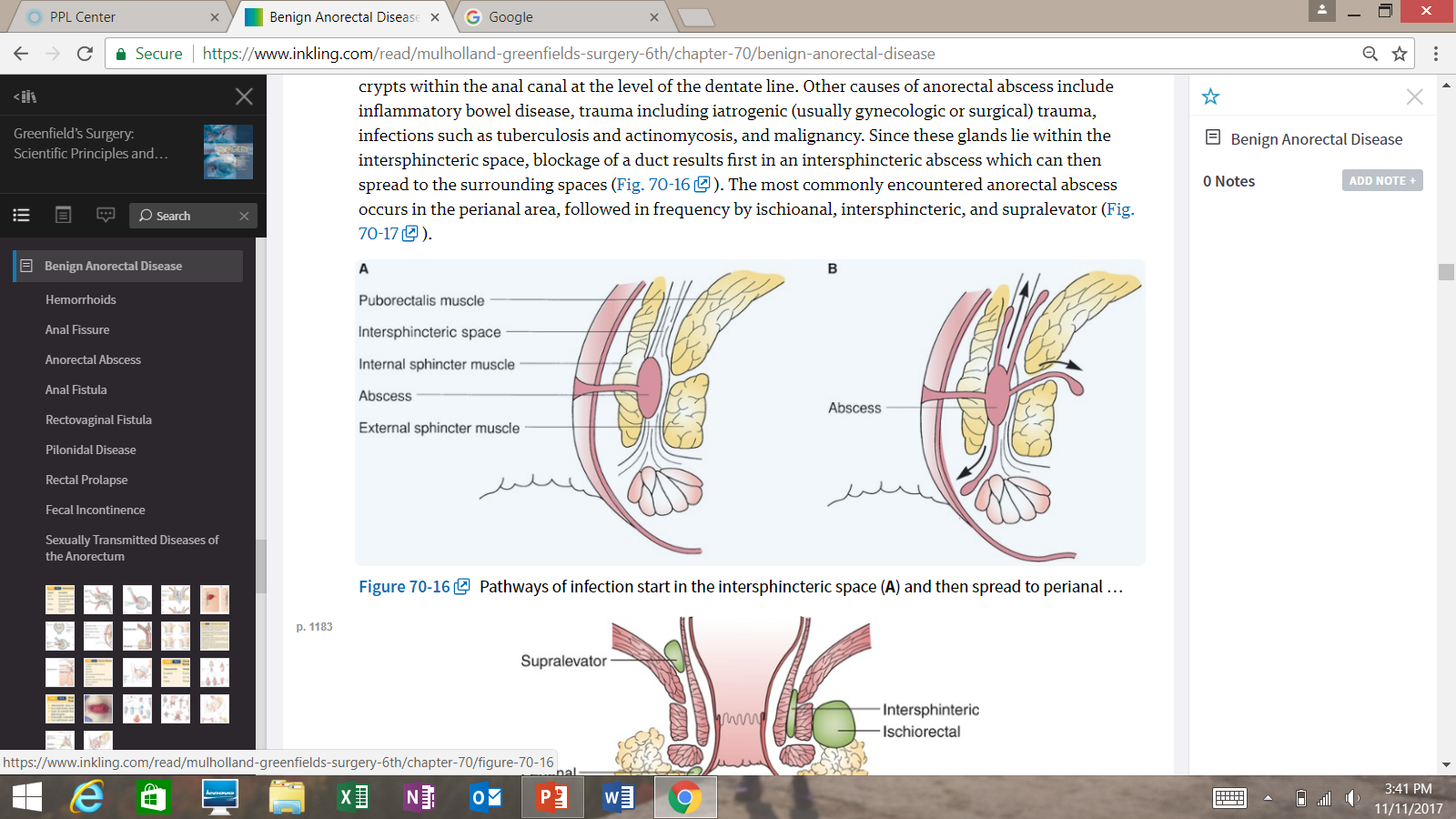 Most result from infection of anal glands that empty into anal crypts
Infections start in intersphincteric space  seed other areas
Other causes: IBD, trauma, infection (TB, actinomycosis), malignancy

Form in four spaces: perianal, ischiorectal, intersphincteric, supralevator 
Frequency: Perianal > ischiorectal > intersphincteric > supralevator

Presentation: Pain, swelling, erythema
perianal / ischiorectal – pain, swelling, erythema 
Intersphincteric – pain & swelling only
Supralevator – fever only
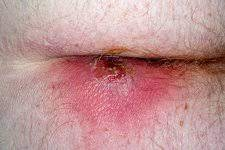 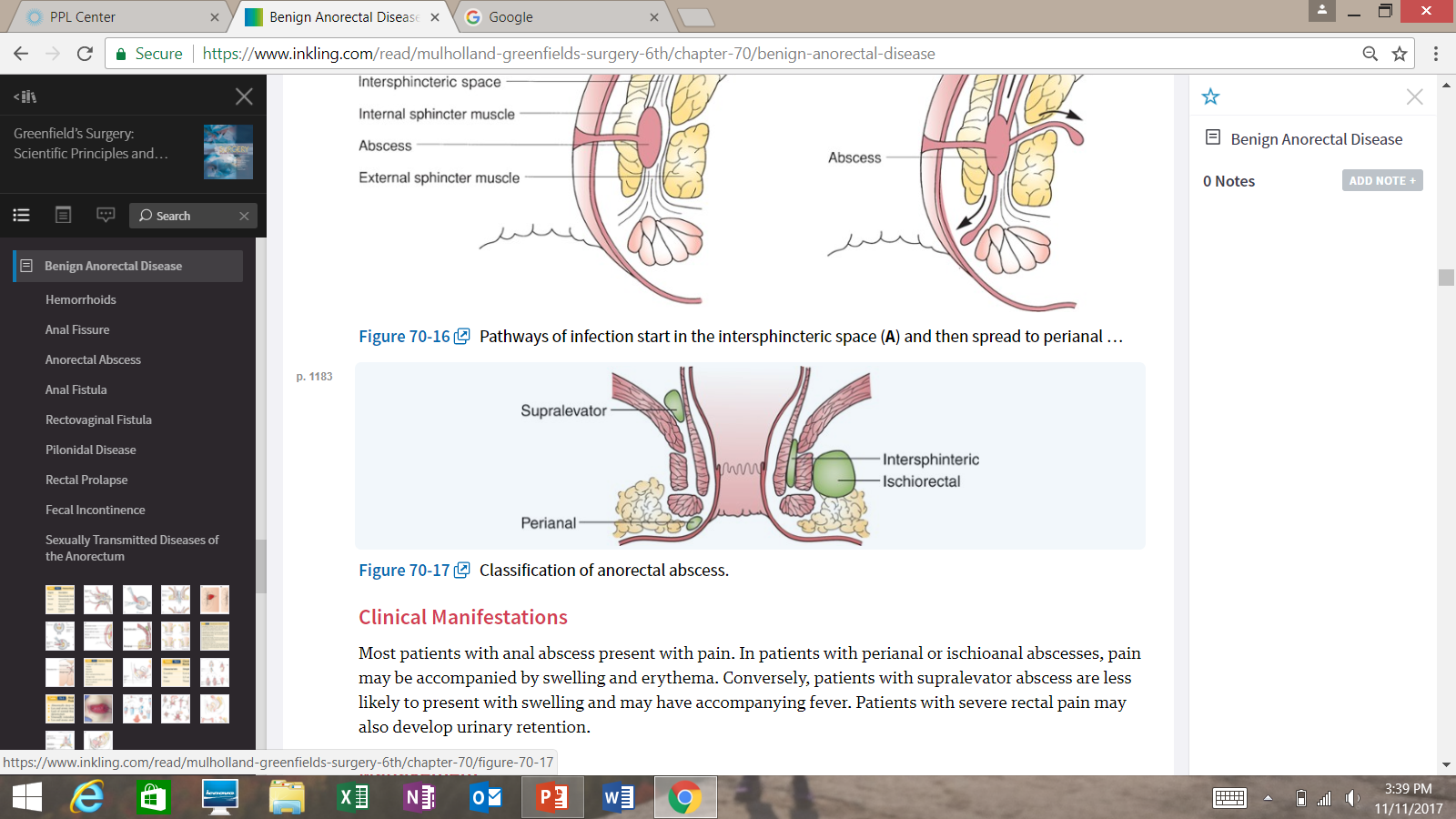 Treatment of Superficial Anorectal Abscess
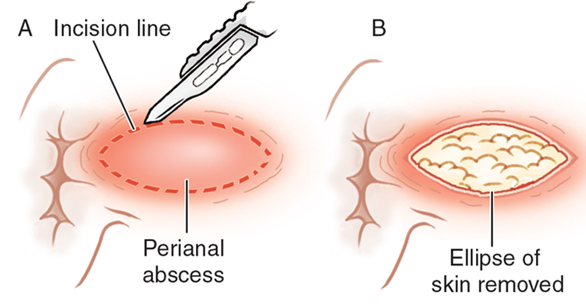 Incision & Drainage +/- antibiotics for associated cellulitis
Antibiotics alone  progression to more complex abscess

Perianal or Superficial Ischiorectal: can be drained in clinic with local anesthesia
-prep / drain over area
-perform field block with local anesthetic
-cruciate incision or elliptical incision over fluctuance closest to anus
-minimal instrumentation of abscess cavity to avoid nerve injury
-packing needed only for hemostasis 

-post-op: -antibiotics if associated cellulitis or if immunocompromised 
-BID sitz baths for comfort and to encourage drainage
-follow-up to check for healing and rule out fistula
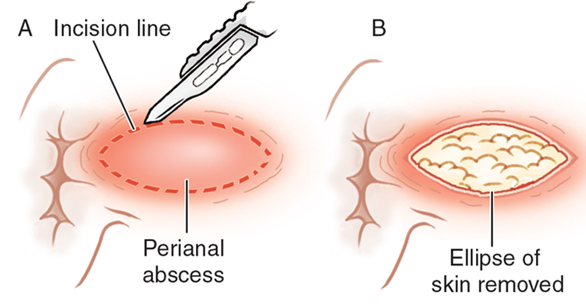 Treatment of Complex Anorectal Abscess
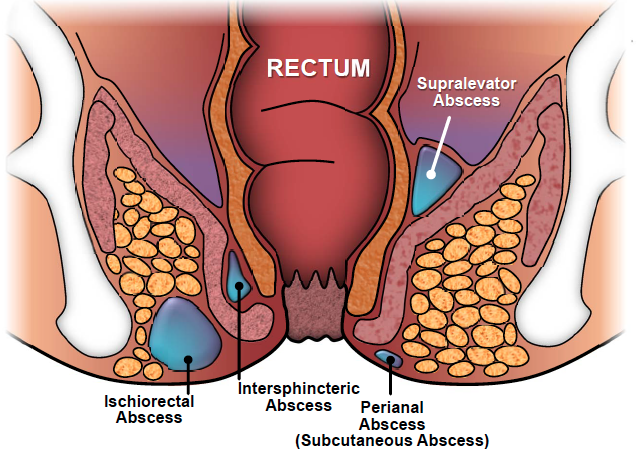 Deeper / Complex Abscess:  Surgical Drainage
Includes: Intersphincteric, Supralevator, Complex ischiorectal abscesses, Horse Abscesses
-May be hard to diagnose
-Consider CT pelvis w/ IV contrast for diagnosis


Intersphincteric Abscess - identified by palpating fullness in anal canal
                                             - drained by dividing internal sphincter along length of abscess surgically

Supralevator Abscess - identified by palpation of induration / fullness above anorectal ring 
                                       - best diagnosed by CT or MRI or Pelvis
                                       - May require transrectal drainage or transabdominal surgical drainage 


Horseshoe Abscess – Infection in deep postanal space  spreads to ischiorectal spaces
-diagnoses by imaging or identifying induration of deep postanal space & ischiorectal space
-treatment involves external drainage of deep post-anal space and involved ischiorectal space
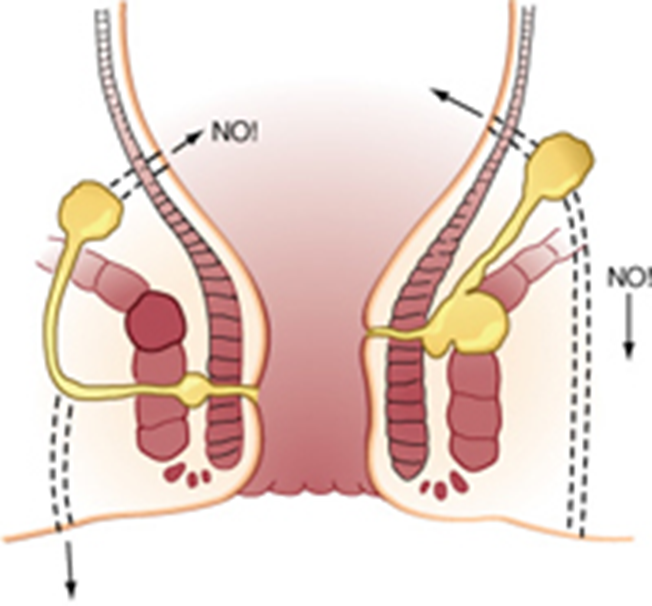 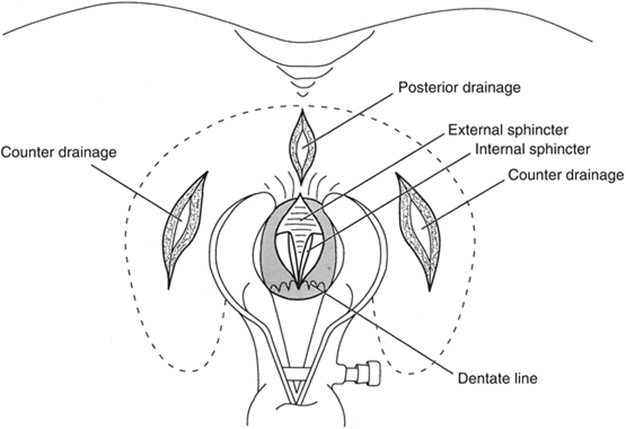 Anal Fistula
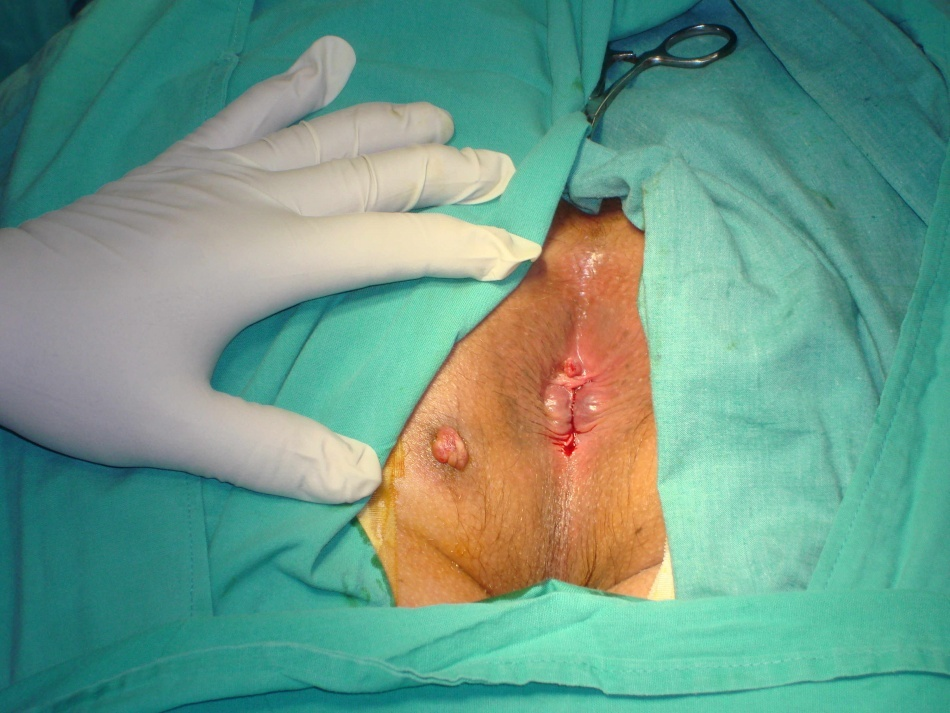 Abnormal communication between anorectal canal & perianal skin
 -   Occur in 25-35% op patients after perianal abscess  -Can also be associated with Crohn’s disease, Hidradenitis or other systemic disease


Presentation: perianal drainage, intermittent perianal swelling, pain w/ defecation, 
Physical Exam: -external opening in perianal skin w/ granulation tissue
                            -sometimes palpate tract under skin 
                            -Sometimes can identify internal opening on DRE or anoscopy  

Dx: Rectal exam under anesthesia and / or MRI pelvis  
       -colonoscopy / flexible sigmoidoscopy - may be useful to R/O IBD or other underlying GI pathology

Classified by relation of fistula tract to sphincter complex:
 Subcutaneous- tract passes through skin around anus
 Intersphincteric- tract passes between internal / external anal sphincter muscles
 Transsphincteric- tract passes through internal / external sphincter muscles 
	     -“low” less than 1/3rd if sphincter complex distal to tract
	     -”high” greater than 1/3rd of sphincter complex distal to tract 
  suprasphincteric / extrasphincteric - tract passes above sphincter complex
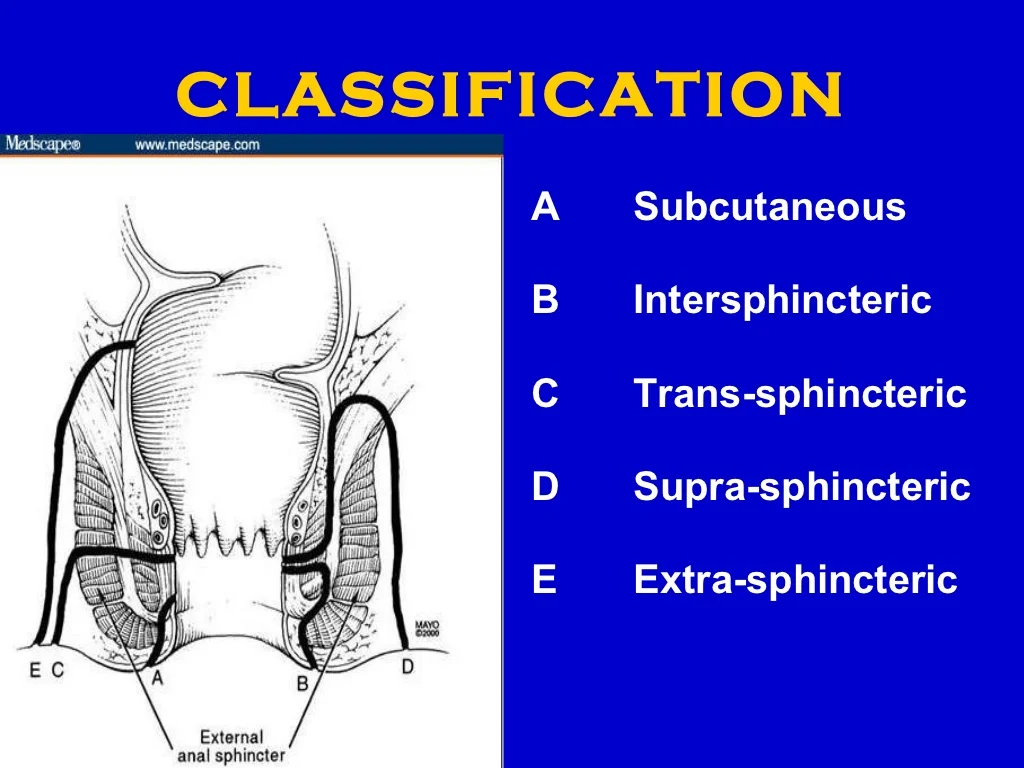 Anal Fistula, Management
Anal fistulas rarely spontaneously resolve and generally require surgical treatment
Specific treatment is dictated by: -underlying cause of fistula
			-extent of anal sphincter complex distal to fistula tract
Division of anal sphincter muscle, often required for treatment   impaired continence
High risk for impaired continence: elderly, history of episiotomy, anterior fistula, chronically loose stool ( Colitis, Crohn’s)

General goals for treatment of Anal Fistulas: 1- treat acute perianal infection / inflammation
                                                                                2- preserve anal continence
		                                     3- resolve fistula

Simple Fistulas: Submucosal, intersphincteric, low transsphincteric- low risk of incontinence
-usually safely treated by performing division of fistula tract - “fistulotomy”


Complex Fistulas: High fistulas involving significant sphincter muscle: require complex surgical management
-often handled in staged fashion, -placement of drain “seton” to allow resolution of acute sepsis
                                                               -definitive surgical intervention
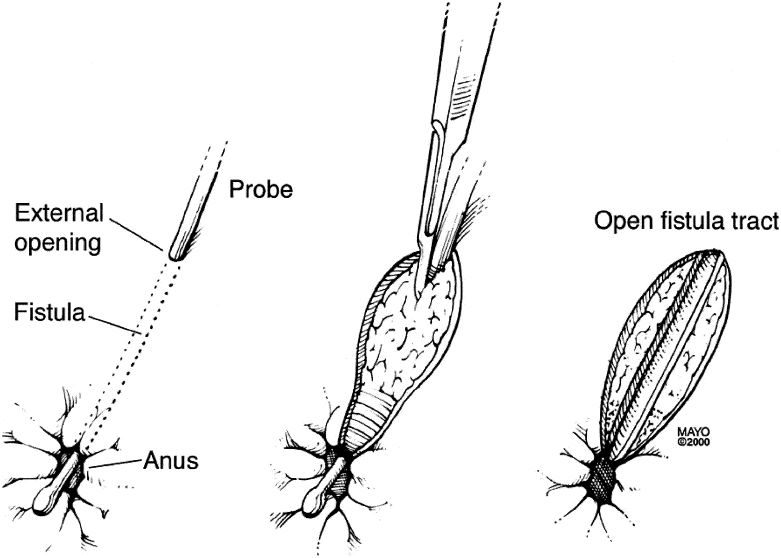 Fistula Management, Complex Fistulas
LIFT (ligation of intersphincteric fistula tract): -Avoids division of anal sphincter muscles
-Involves identifying fistula tract inside intersphincteric space and dividing tract
-60-70% success rate  
-failure may result in less complex intersphincteric fistula
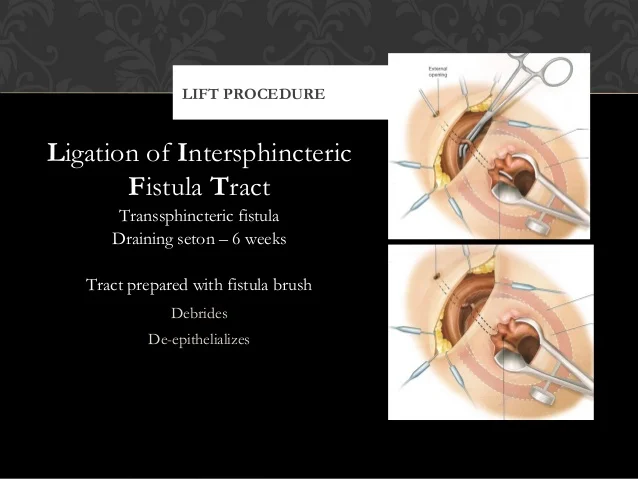 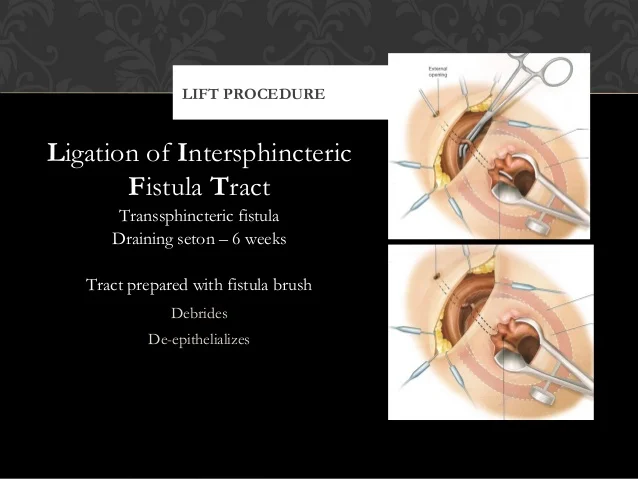 Fistula Management, Complex Fistulas
Endorectal Advancement Flap: -Avoids division of anal sphincter muscles
-Involves covering internal opening of fistula tract with healthy rectal mucosa flap identifying fistula tract inside intersphincteric space and dividing tract
-60-70% success rate  
-most broadly applicable surgical option for complex anal fistulas
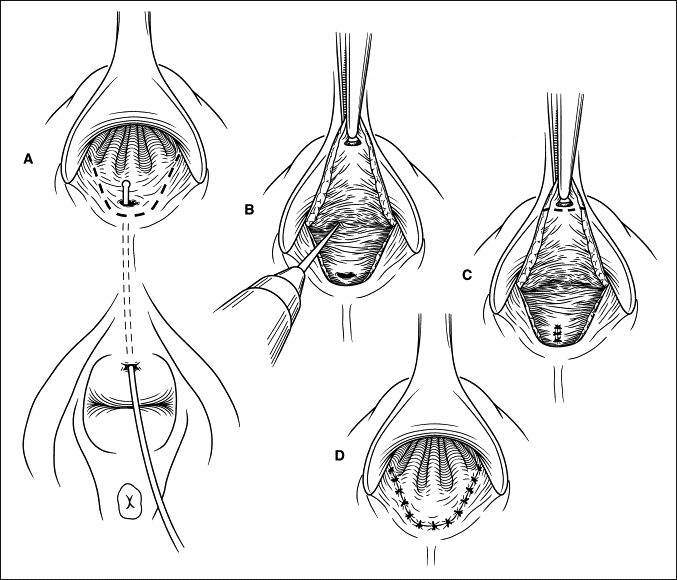 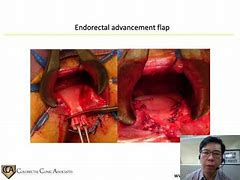 Anal Fistula Management Cont.
Cutting Seton -  suture placed through fistula tract & tightened serially 
	            - gradually cuts through sphincter muscle
                           -risk of fecal incontinence
                           - may be used as definitive treatment or leading up to sphincterotomy

Draining Seton: -vessel loop or pediatric feeding tube secured in place in fistula tract
-can be left in place as treatment for complex fistula not amenable to definitive surgery
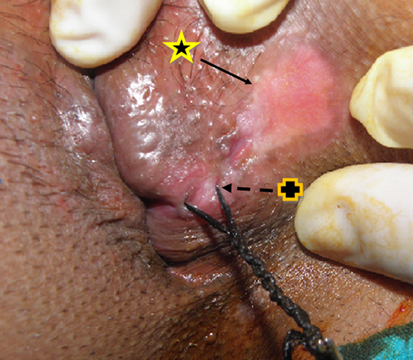 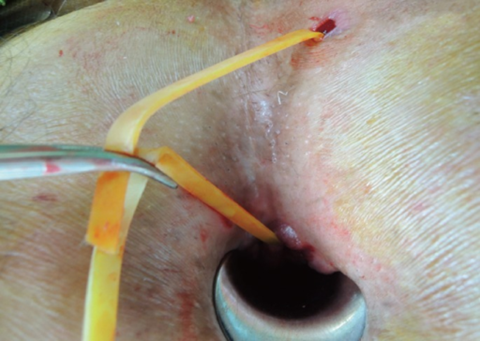 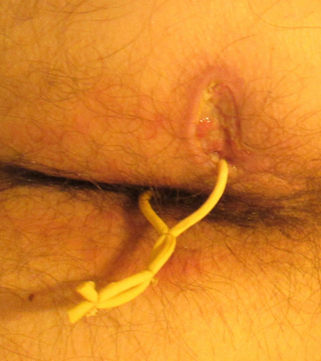 Rectovaginal Fistula
Patent connection between Vagina and Rectum 
Caused by: Obstetric Trauma > Infection, IBD, Radiation, CA, Complicated Diverticulitis
Low Fistulas: distal vaginal  distal rectum, near level of dentate line
High Fistulas: upper vagina or cervix  mid to upper rectum
Simple Fistulas: Low to mid-vagina and caused by Trauma or Infection
Complex Fistulas: High in Vagina and / or caused by Radiation or CA

Presentation depends or seize and location of fistula
  Small / Low Fistulas  flatus from vagina
  Large fistula  vaginal discharge, odor, recurrent UTIs, vaginitis
Diagnosis: usually on PE: DRE / Bimanual exam  feel defect
 
Difficult to locate: Anoscopy, Proctoscopy, REUA, methylene blue rectal enema w/ tampon insertion, contrast enema under fluoroscopy
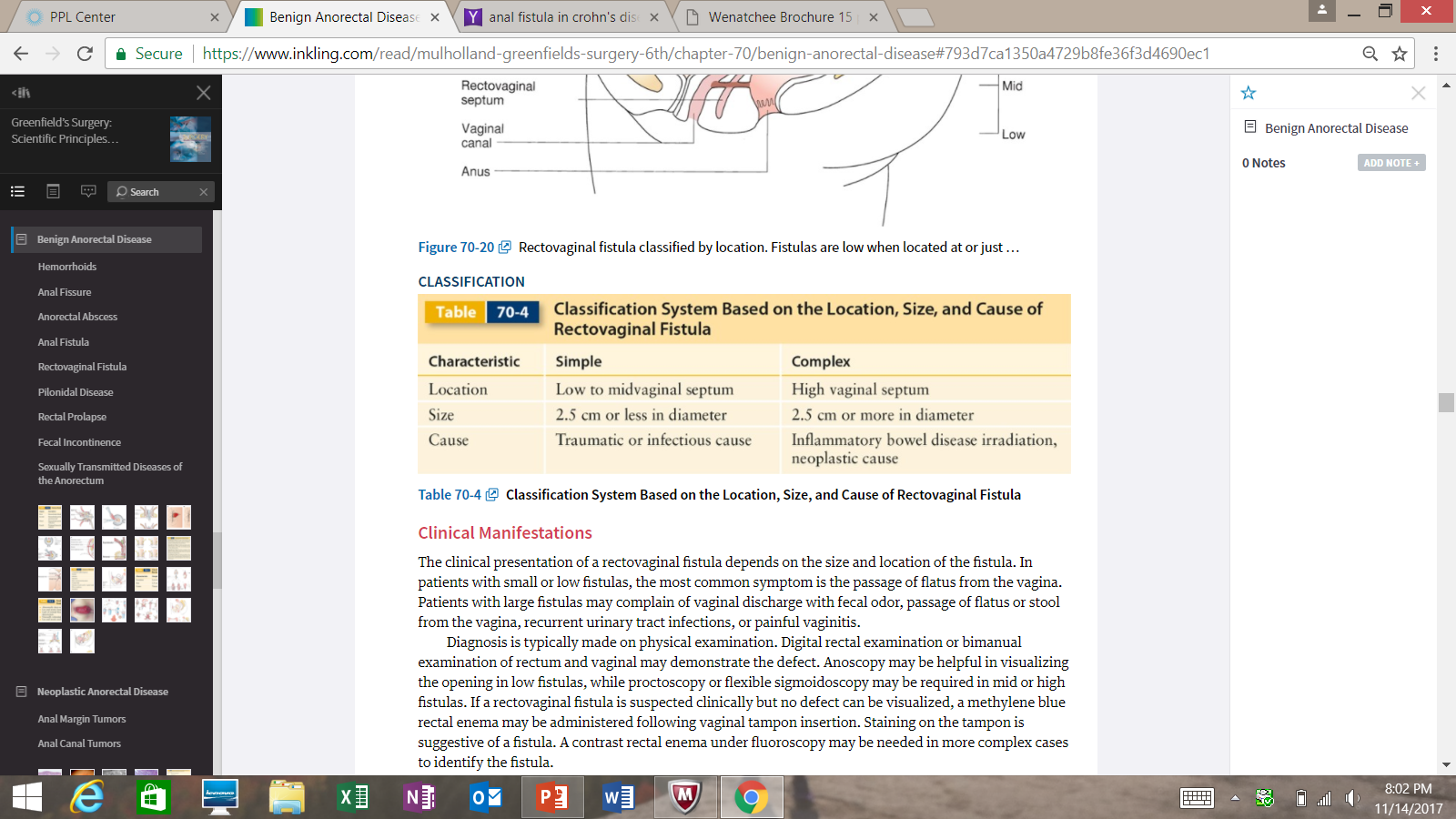 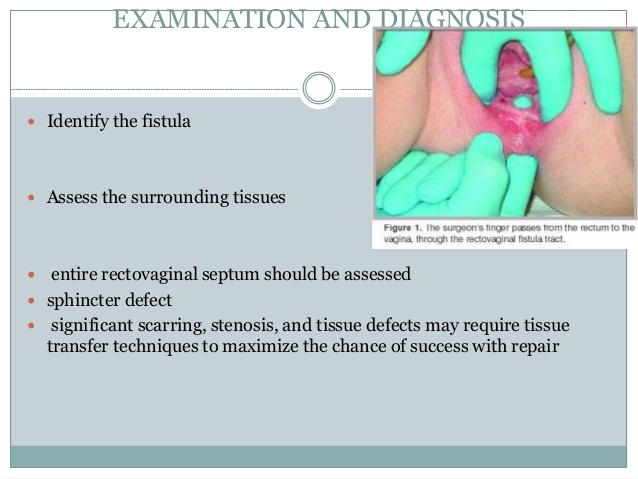 Rectovaginal Fistula, Treatment
Small fistulas from obstetrical trauma: observation for 3 to 6 months, spontaneous healing may occur
Low rectovaginal fistulas may be treated:  
   -Endorectal Advancement Flap  or  Vaginal Advancement Flap
Endorectal Advancement Flap
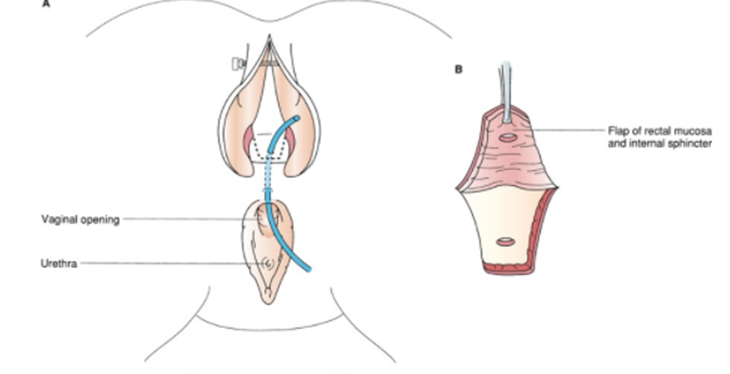 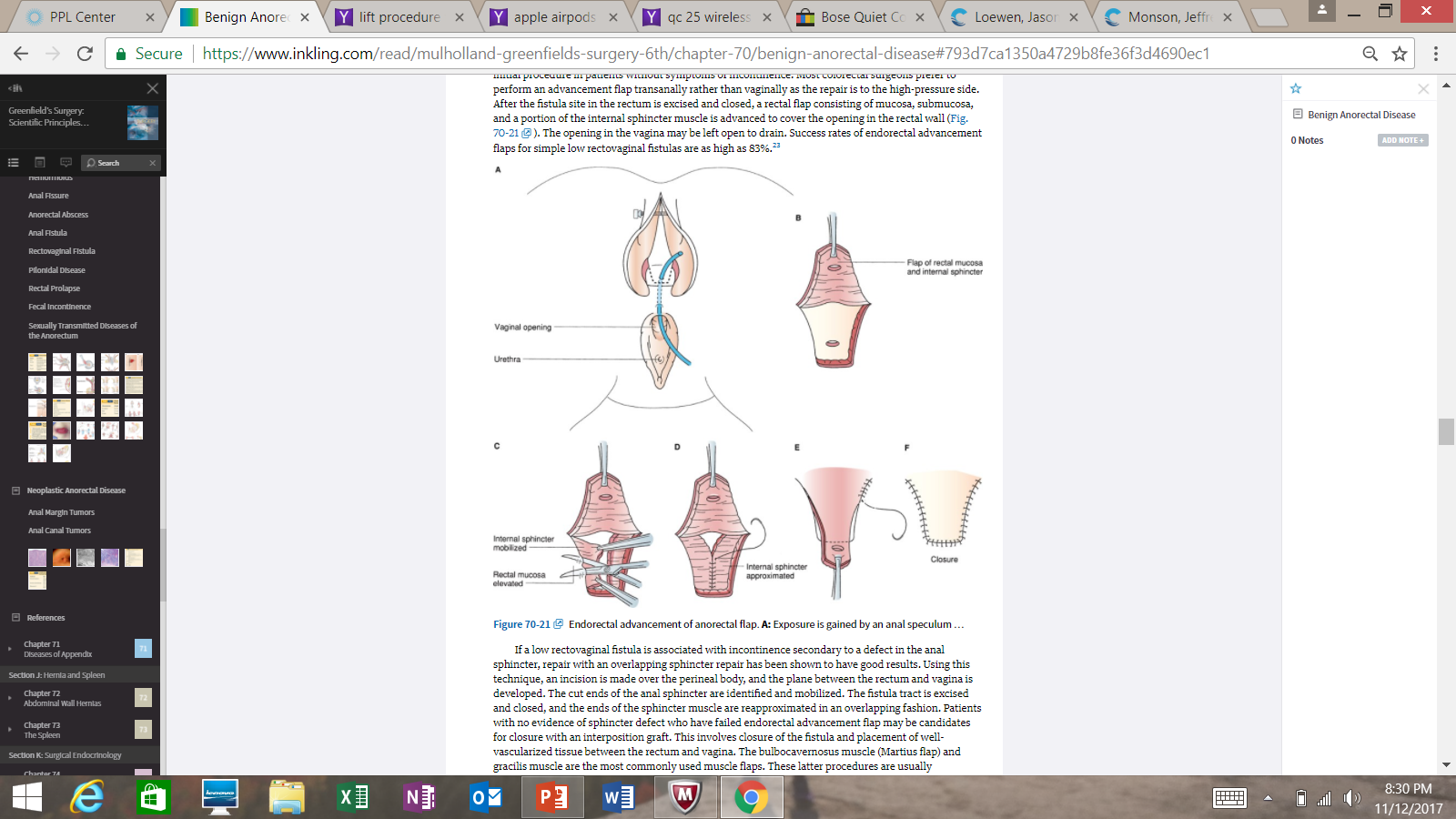 Rectovaginal Fistula Treatment
Low rectovaginal fistula associated w/ incontinence from defect in anal sphincter:  Repair defect with Overlapping Sphincter muscle repair
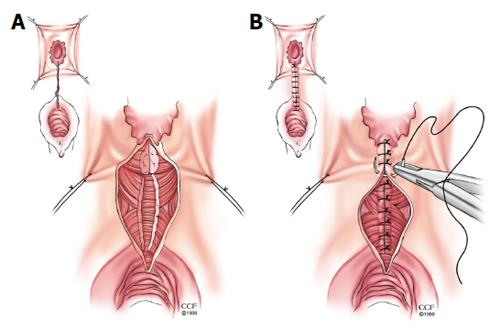 Rectovaginal Fistula Repairs, Complex
For patients w/ failed repairs or complex fistulas:
Closure w/ Interposition grafts: w/ well vascularized tissue between rectum & vagina: Gracilis Muscle, Bulbocavernosus Muscle (Martius flap)
-usually performed after creation of diverting ostomy
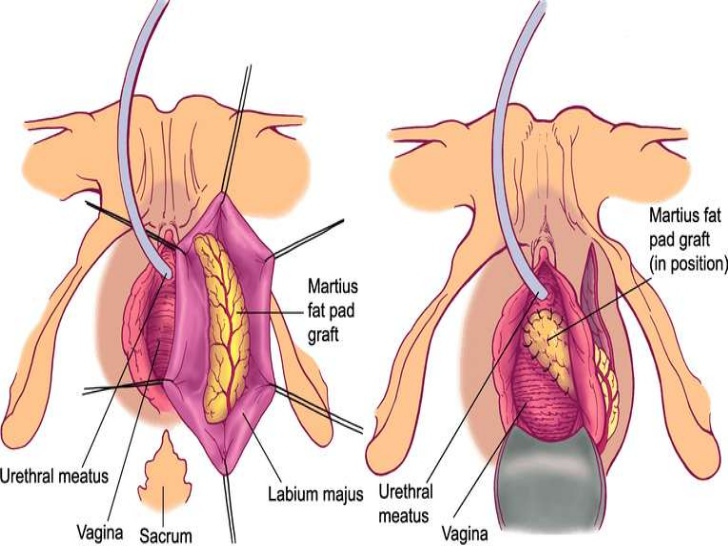 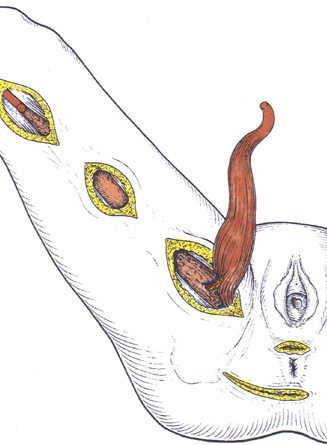 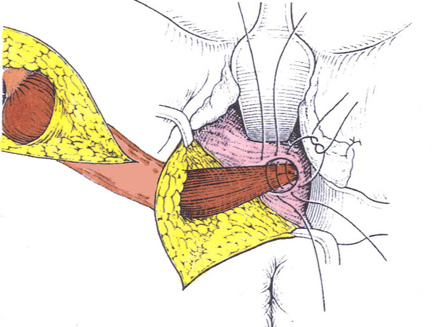 Rectovaginal Fistula Repairs, High Defect
Rectovaginal fistulas in higher rectum, transabdominal repair
Simple Fistulas w. healthy surrounding tissue: mobilize rectovaginal septum, division of fistula, layered closure of defect
Larger Fistulas or Crohn’s or Radiation: Resection of rectum to below fistula site w/ LAR or Coloanal anastomosis w/ placement of omentum or muscular flap between rectum & vagina
Pts w/ complex fistulas may require diverting colostomy prior to or with repair 
Elderly patients or severe crohn’s pts may be better served w/ permanent colostomy
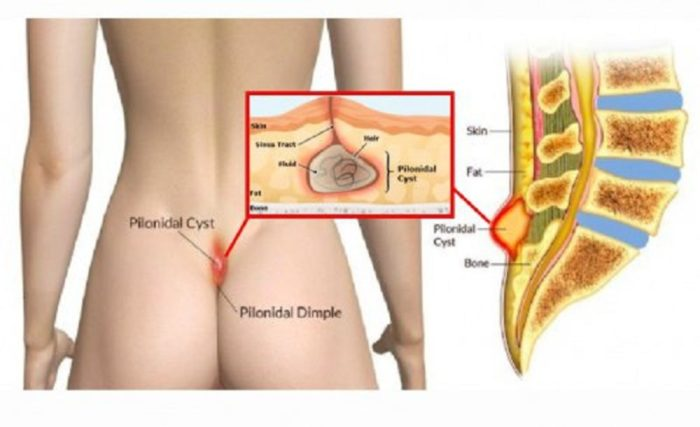 Pilonidal Disease
Subcutaneous infection in sacrococcygeal area, gluteal cleft
Abscesses develop from infection within hair follicle or as reaction to hair imbedded in skin

Presents: young pts, men > women, hirsute pts
Symptoms: pain swelling gluteal cleft, erythema of gluteal cleft, pain w/ sitting

Abscess: painful fluctuant mass, cellulitis
Chronic disease: develop pilonidal sinuses or pits in gluteal cleft
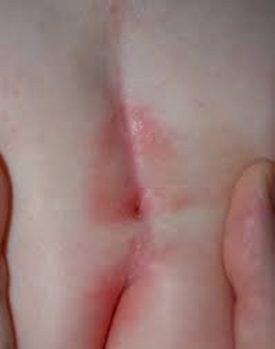 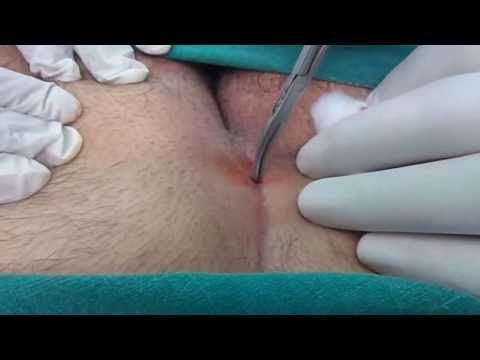 Pilonidal Disease, Treatment
Acute Pilonidal Abscess: Incision & drainage
    -usually done in office or ED w/ local anesthesia, abx for cellulitis only
Chronic Pilonidal Sinuses:
    Medical: shaving, laser hair removal, good hygiene
    Surgical - Wide Local Excision: removal of pilonidal sinus & associated pitts
                   - wound left open, closed primarily or “marsupialized”
                   - marsupialization: suture wound edges to base of wound
                   - primary closure: significantly higher rates of post-op infection

Large Defect Coverage: rhomboid rotational flap, gluteus maximums rotational flap, Z-plasty
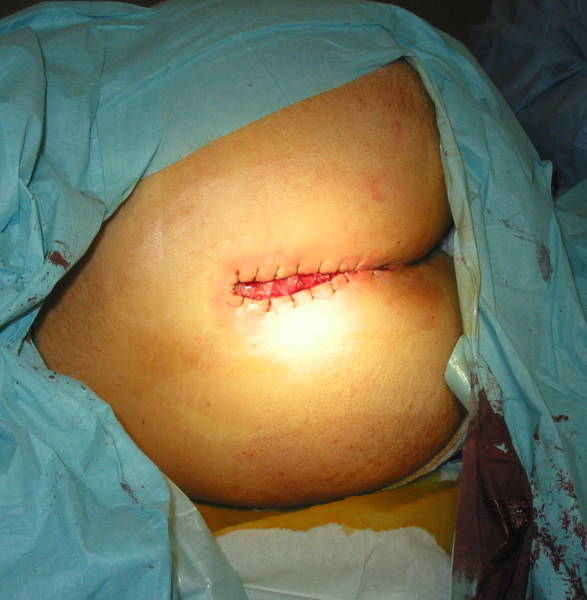 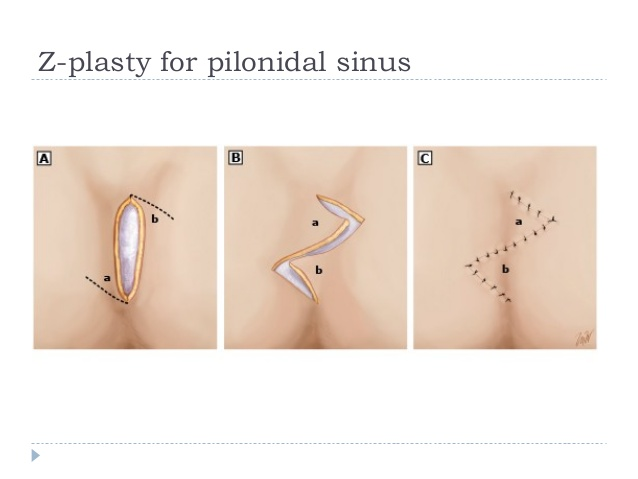 Z- Plasty
Marsupialization
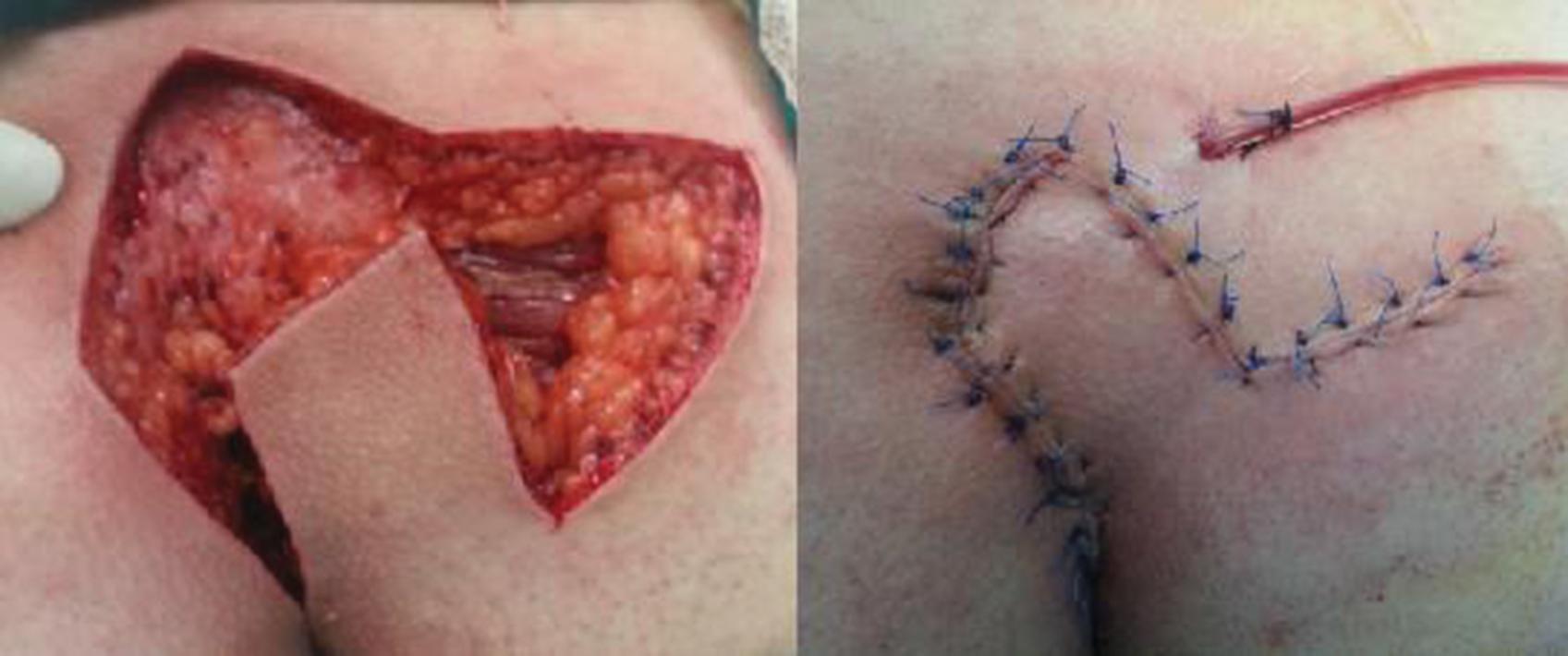 Rhomboid Flap
Pilonidal Disease Treatment, Boscom Procedure
Boscom Procedure: remove pilonidal disease, avoid removal of normal tissue
Technique: -vertical incision 1cm+ off midline adjacent to chronic cavity
-sinus tracts leading to pits probed & curetted, remove granulation tissue
-midline pits excised & closed   -lateral incision left open
-great results reported w/ faster healing but no comparative trials
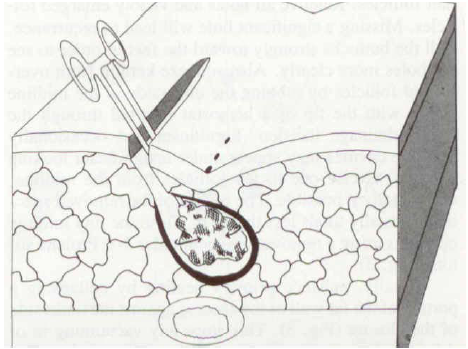 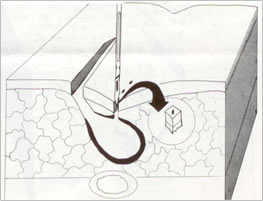 Pruritis Ani ( Anal Itching)
Unpleasant sensation of the skin around the anus that produces desire to scratch
Affect up to 5% of US population, men>women
Primary pruritis ani: no underlying cause, positive feedback loop of irritation  scratching  skin breakdown  worsening irritation
Secondary pruritis ani – caused by underlying identifiable cause: hemorrhoids, skin tags, fissure, infection (bacteria or viral), dermatologic (eczema, contact, atopic dermatitis etc.)
Physical Examination: perform focused rectal examination and evaluation of other skin sites - axilla, groins & gluteal cleft

Treatment: start with trial of conservative measures for 4-6 weeks
Conservative treatment: restoration of the integrity of perianal skin
-avoid excessive soaps, wipes, creams or other irritants
-keeps area dry 
-eliminate irritating foods: coffee, chocolate, etol, citrus
-Zinc based barrier cream (Calmoseptime cream)

Trial of Steroids Cream: 1% hydrocortisone cream BID for 2 weeks 

Failure of Conservative management or concern for undelying cancer  biopsy
-skin punch biopsy of affected skin & normal skin
-biopsy will rule out cancer, help identifying underlying treatable cause
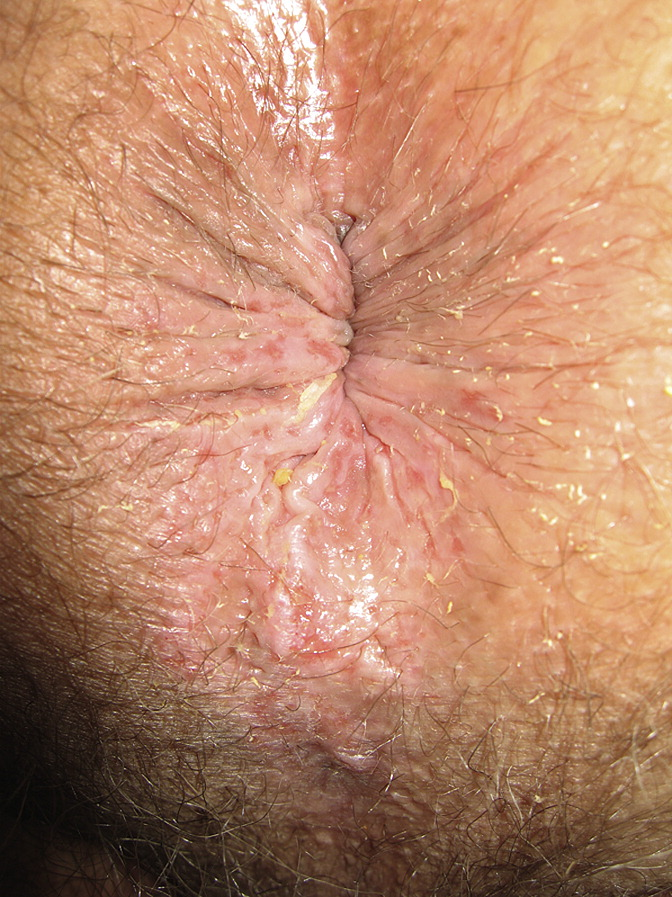 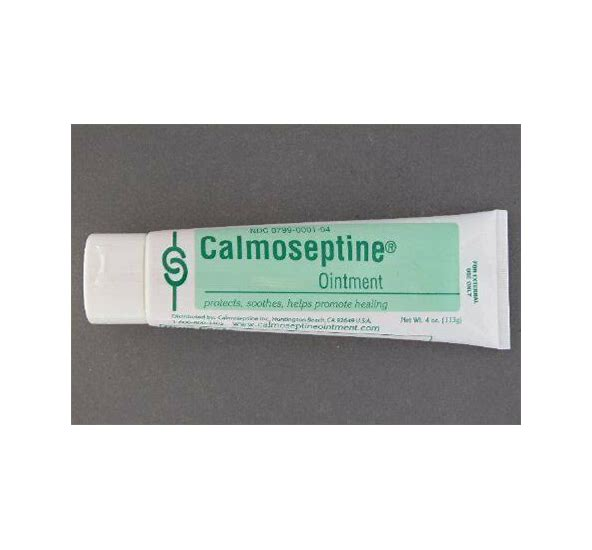 Rectal Prolapse (Procidentia)
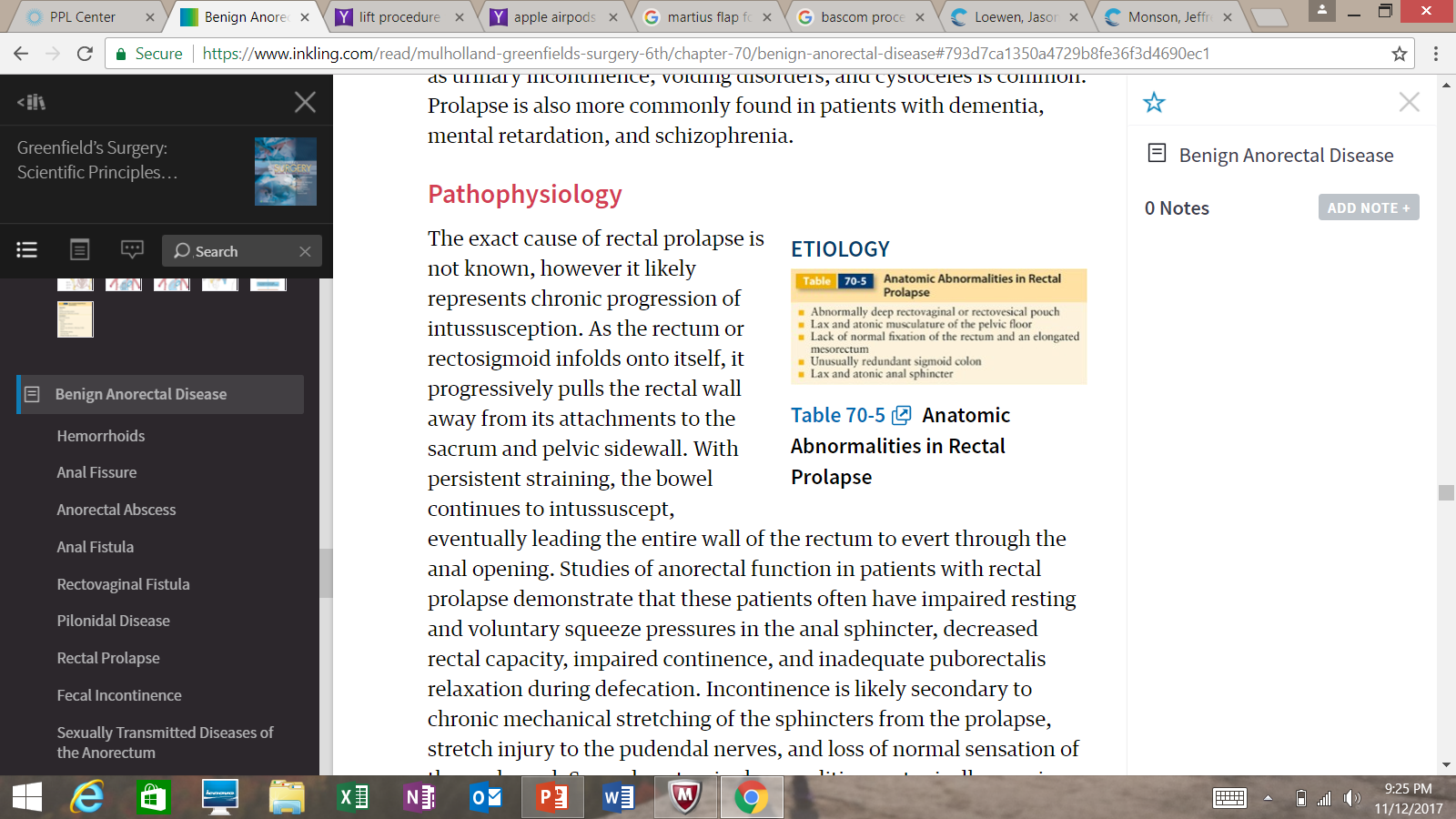 Protrusion of rectum through anal canal
Females > Males
Pts may have history of chronic straining & constipation
Associated w/ urinary incontinence, voiding disorders, cystoceles
Commonly found in patients w/ dementia, schizophrenia, developmental disability
Represents chronic progression of intussusception from rectosigmoid infoldings w/  pulling of rectal wall away from attachments to sacrum and pelvic sidewalls
Often associated w/ impaired resting and voluntary anal squeeze pressures, decreased rectal capacity, impaired continence 
Causes chronic injury to anal sphincters & pudendal nerves  decreased anal canal sensation
Can result in full thickness rectal prolapse or redundant mucosa prolapsing through anus known as mucosal prolapse
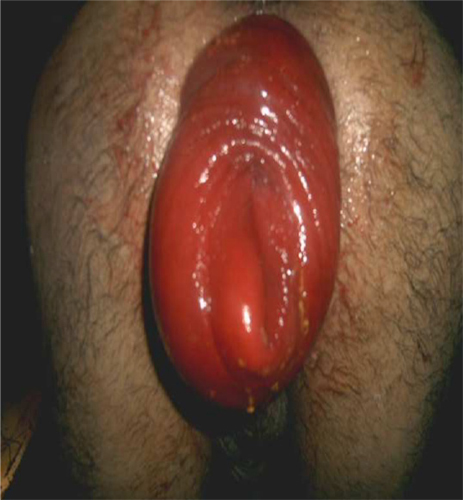 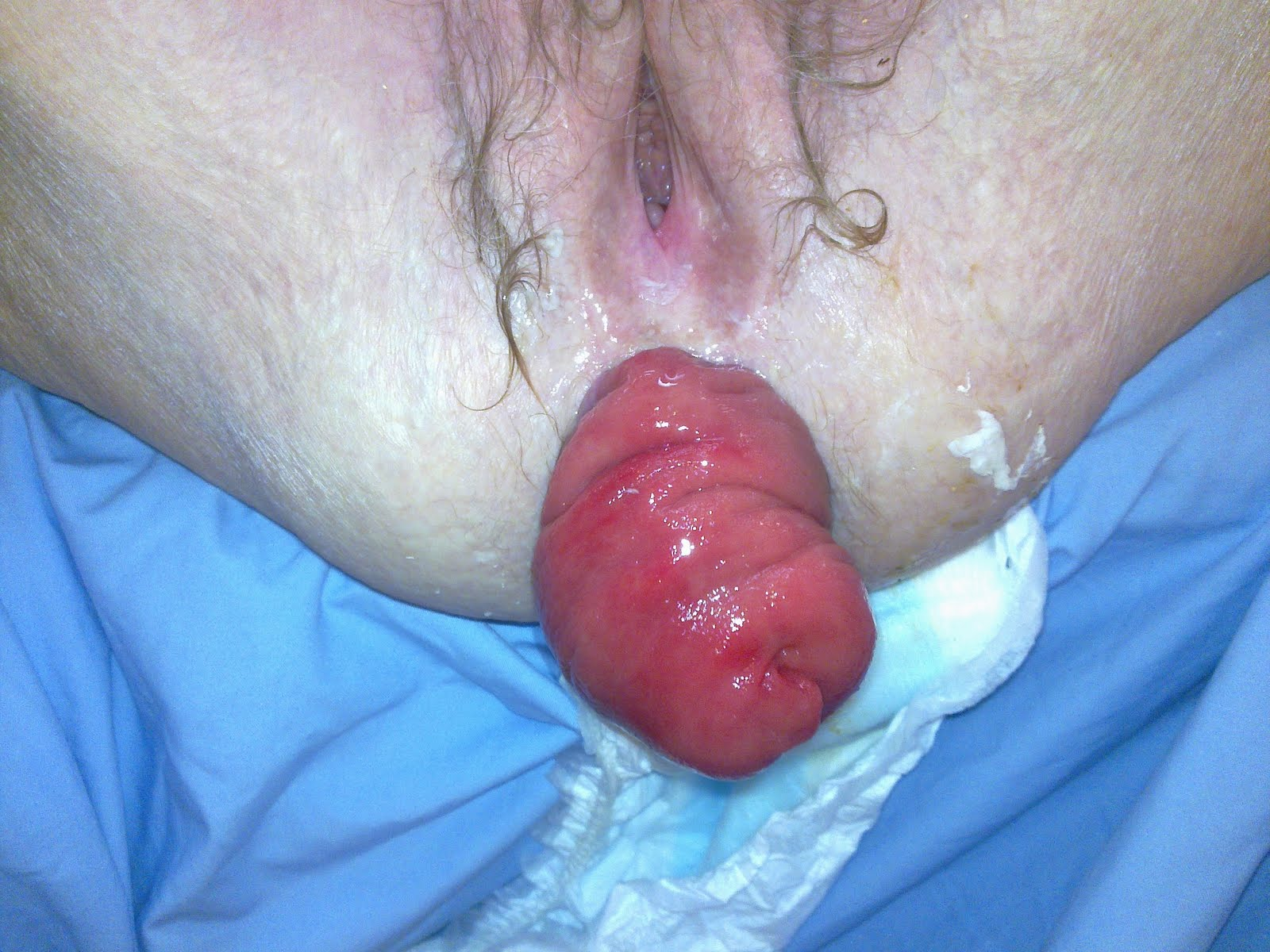 Rectal Prolapse, Evaluation
Diagnosis, made on history and physical exam
Must distinguish between full thickness rectal prolapse, mucosal prolapse and prolapsing hemorrhoids

DRE: decreased sphincter done, ring protruding through anus
-if prolapse not obvious, evaluate w/ patient straining on commode

Anoscopy: may show inflamed mucosa or ulceration
-Colonoscopy should be performed to rule out pathologic leadpoint as cause for rectal prolapse and to evaluate colon and rectum for other pathology
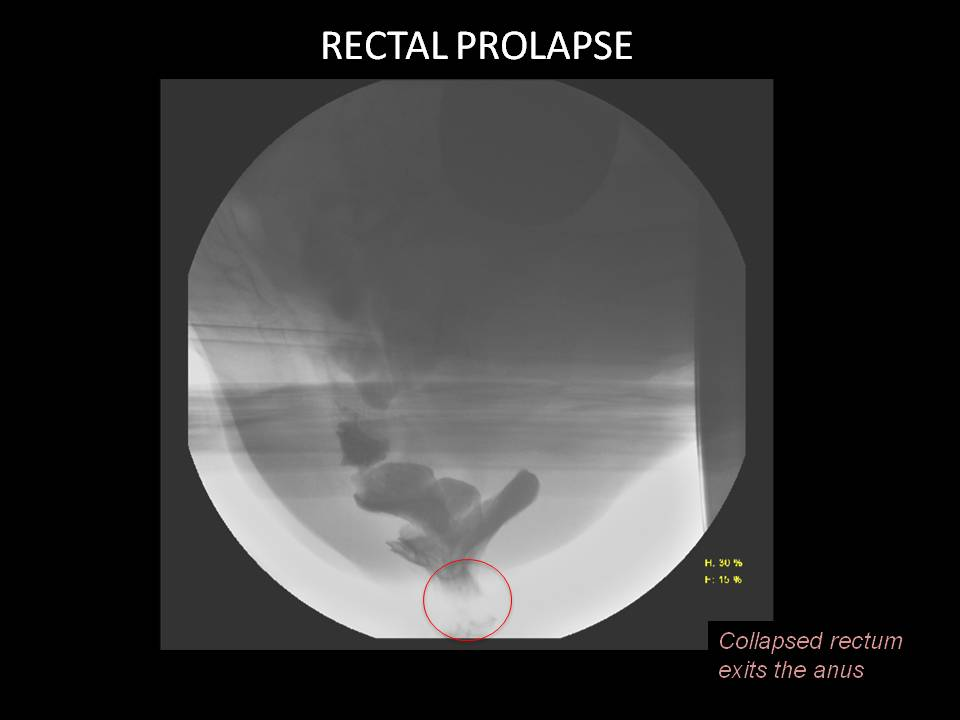 Rectal Prolapse, Treatment
Gold Standard treatment is surgical
Pts that are poor surgical candidates: pelvic floor strengthening

Perineal Surgery: -Altemeir Procedure   -Delorme Plication
-ideal for elderly patients, not tolerate major abdominal surgery
     -recurrence rate 30%  
Abdominal Procedures: Good for younger pts, need durable repair
      -Lower recurrence, 12%   -Higher operative morbidity
      -Rectopexy, w or w/o Sigmoid Resection
Altemeier Procedure
Perineal Rectosigmoidectomy: transanal surgery, prolapsed rectum & sigmoid excised through rectum
Complications: recurrence, fecal urgency, tenesmus, anastomotic stricture, anastomotic leak
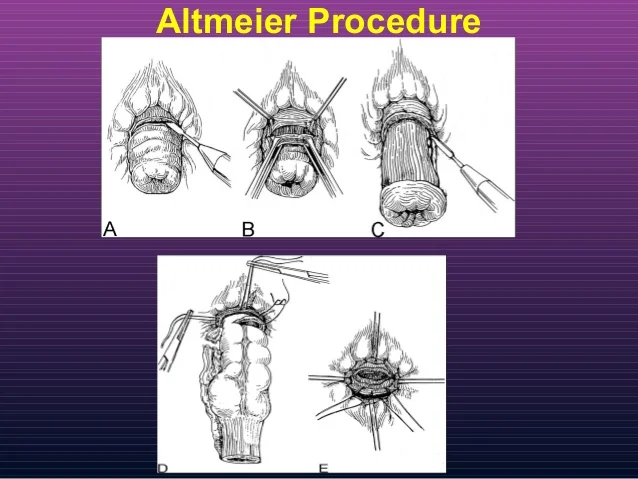 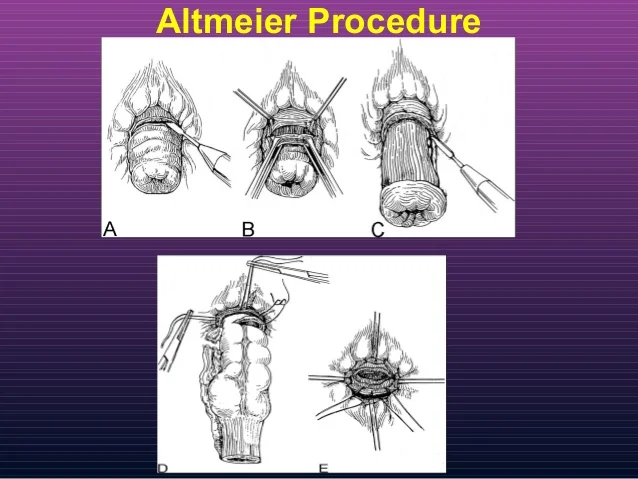 Delorme Procedure or Delorme Plication
Useful for prolapse < 5cm or mucosal only prolapse
-Low associated morbidity
-Good for frail, older patients
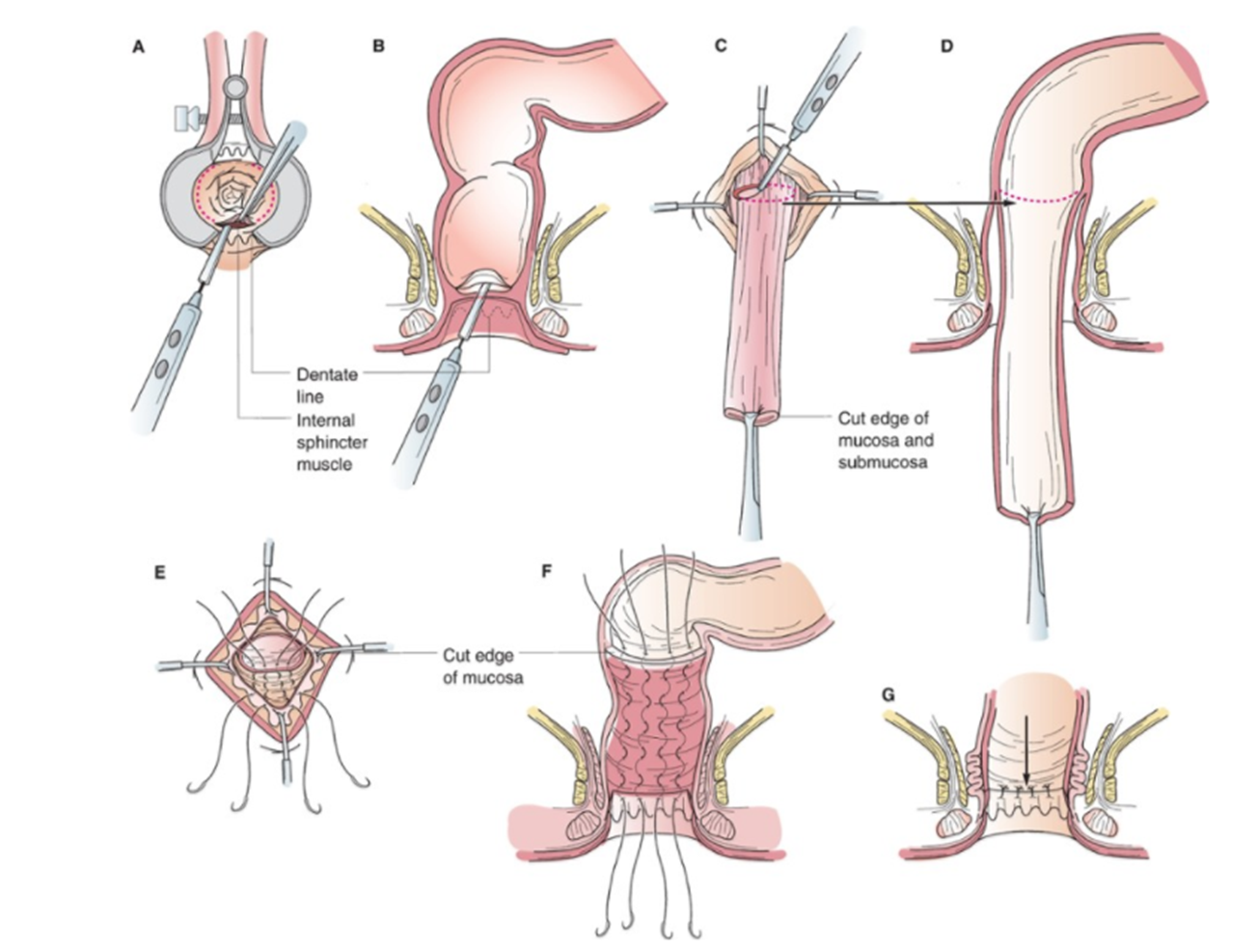 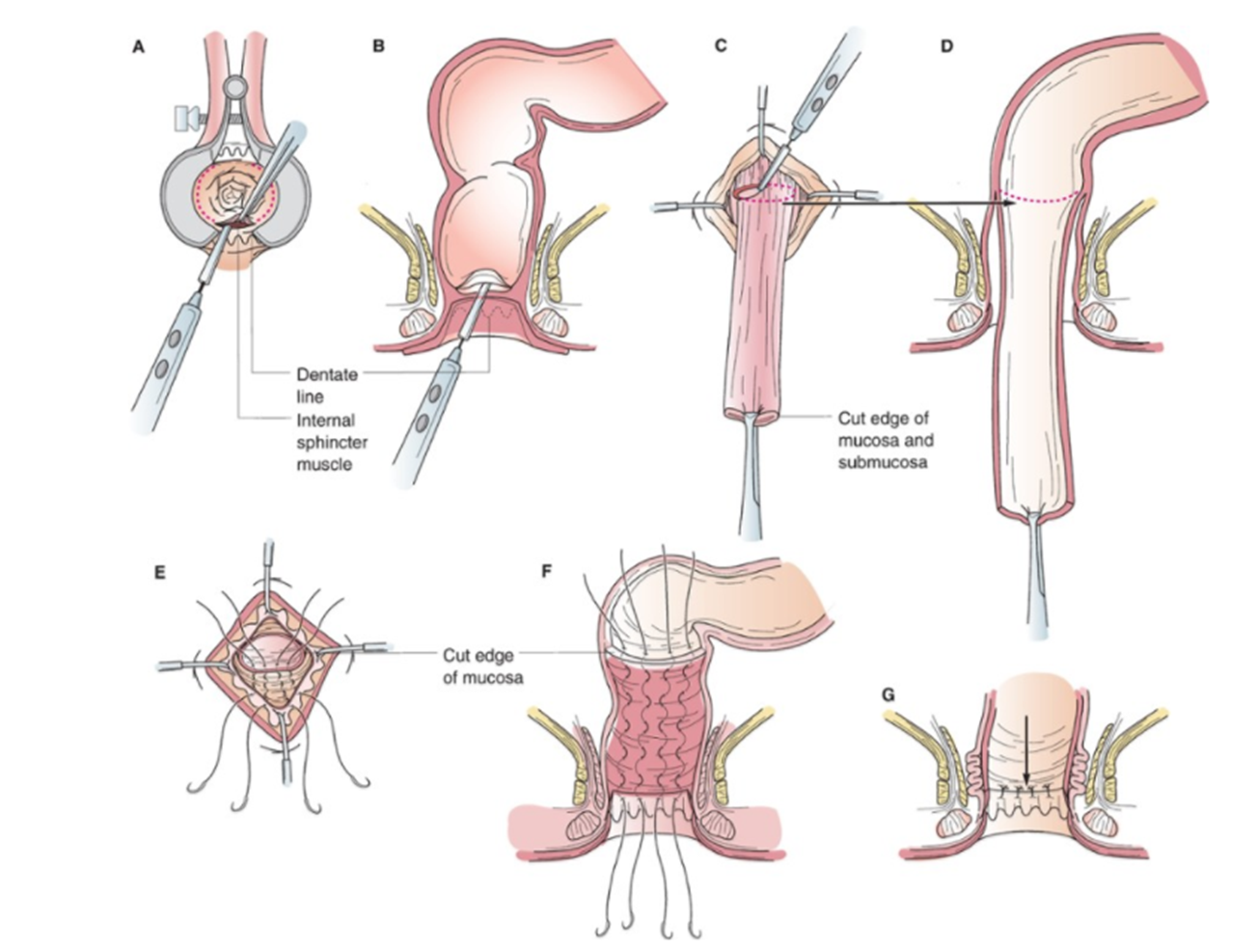 Rectal Prolapse,  Rectopexy
Durable - Good for acceptable surgical candidates, Recurrence rates < 10%
Improves continence but can cause constipation 
Usually performed laparoscopically or robotically

Combined with sigmoid resection w/ Rectopexy for pts w/ chronic constipation
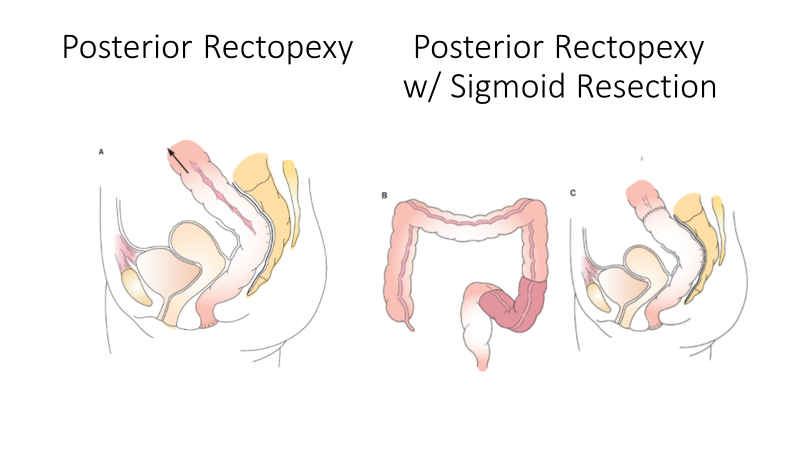 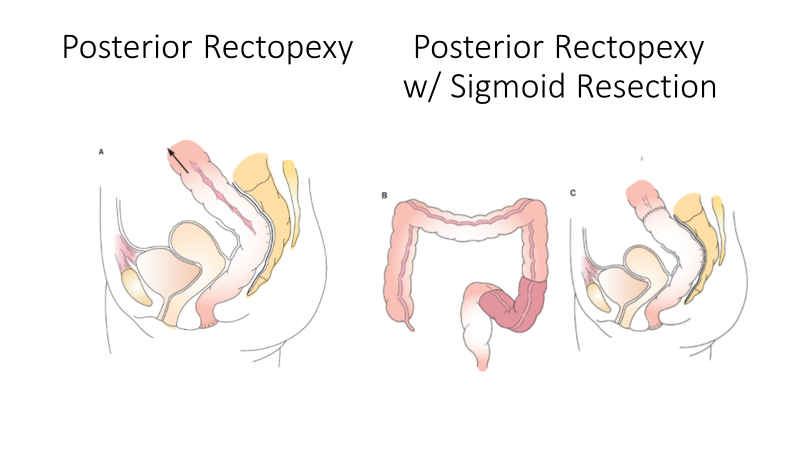 Fecal Incontinence (FI)
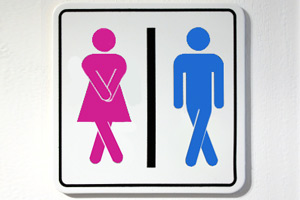 Effects 18% of population, 50% of nursing home residents

Fecal continence requires complex integration of anal sphincters & pelvic floor muscles, compliance of rectum, appropriate volume & consistency of stool, pelvic nerve function

Causes of incontinence: anal sphincter injury, large volume loose stool entering rectum, IBD, radiation proctitis, CNS pathology

Damage to sphincter complex: obstetric & non-obstetric trauma, fistulotomy, sphincterotomy, chronic stretching from rectal prolapse

Women > Men, obstetric tears may not cause symptoms for 10-20 yrs following injury

Evaluation and treatment should focus on patient’s quality of life
Fecal Incontinence, Evaluation
General medical history, obstetric history, surgical history
Ask about: -quantify, frequency & degree of fecal incontinence
                        -urinary incontinence, rectal prolapse, vaginal prolapse etc.

Exam: -inspection of perianal skin for scars, injury, excoriation, other pathology
            -DRE: resting tone, squeeze evaluation, sensation


Manometry: resting pressures, strength of sphincter muscles, rectal compliance, sensation

Endoanal Ultrasound: anatomic imaging of internal & external sphincters
Anal Manometry
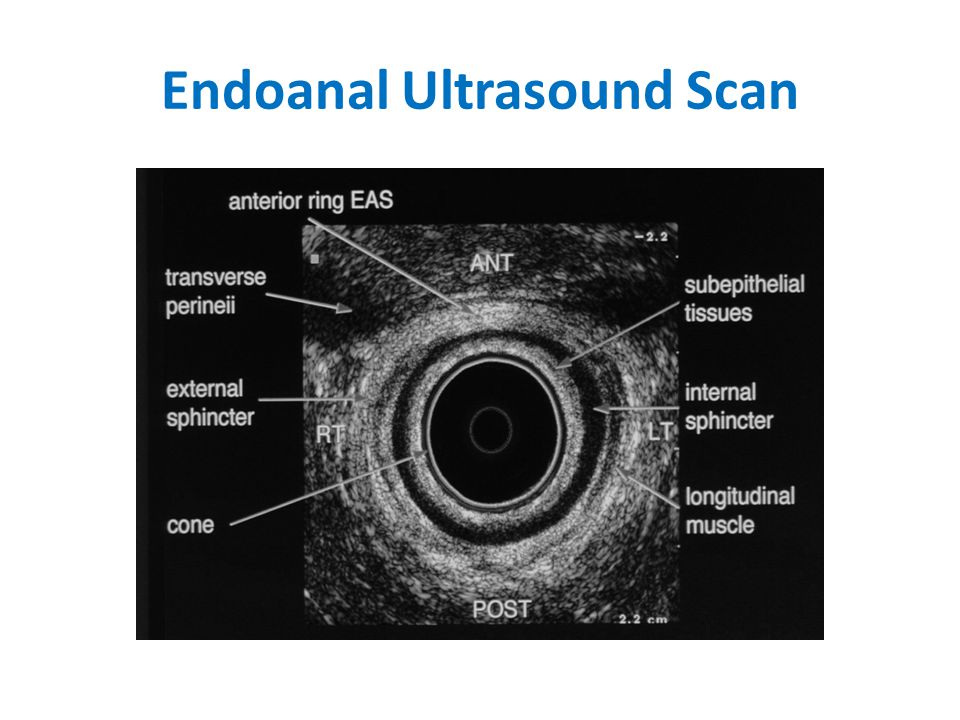 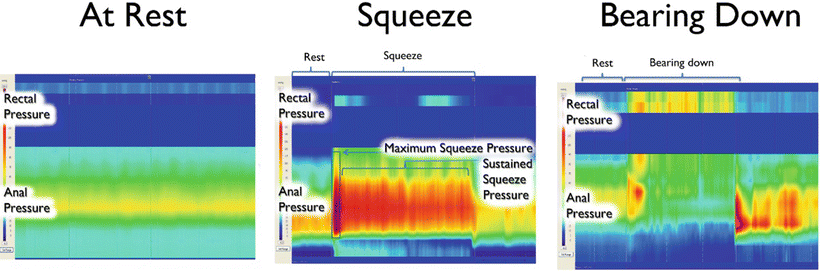 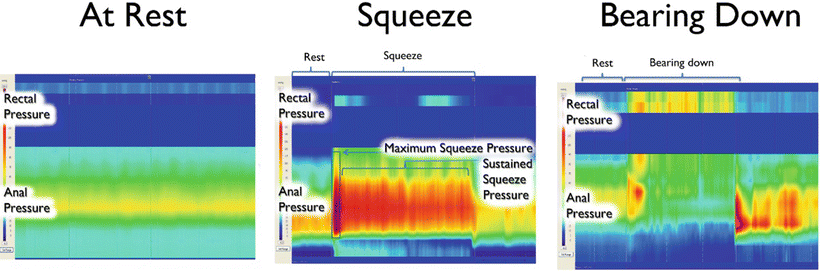 Fecal Incontinence, Medical Management
Best for: Chronic diarrhea, Neurologic conditions, Systemic illness

Medical treatment: regulation of bowel habits w/ goal of decreasing  stool frequency
 -Fiber supplements:  add bulk / absorb fluid from stool
       psyllium husk, 25g/day females, 38g/day males
-constipating agents: loperamide / Lomotil, decrease stool frequency & harden stool 
-bile acid binders: cholestyramine, may help thicken stool in patients s/p cholecystectomy
-patients w/ constipation & overflow  incontinence may paradoxically require daily stool softeners


Pelvic floor PT with strengthening -generally improves FI by strengthening anal sphincter muscles 
Pelvic floor PT with Biofeedback - good for pts w/ FI & concominant pelvic floor disorders
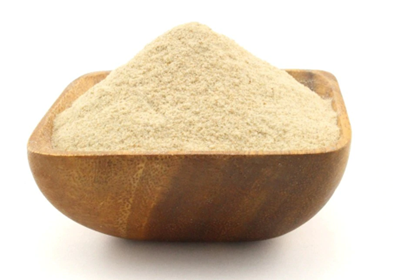 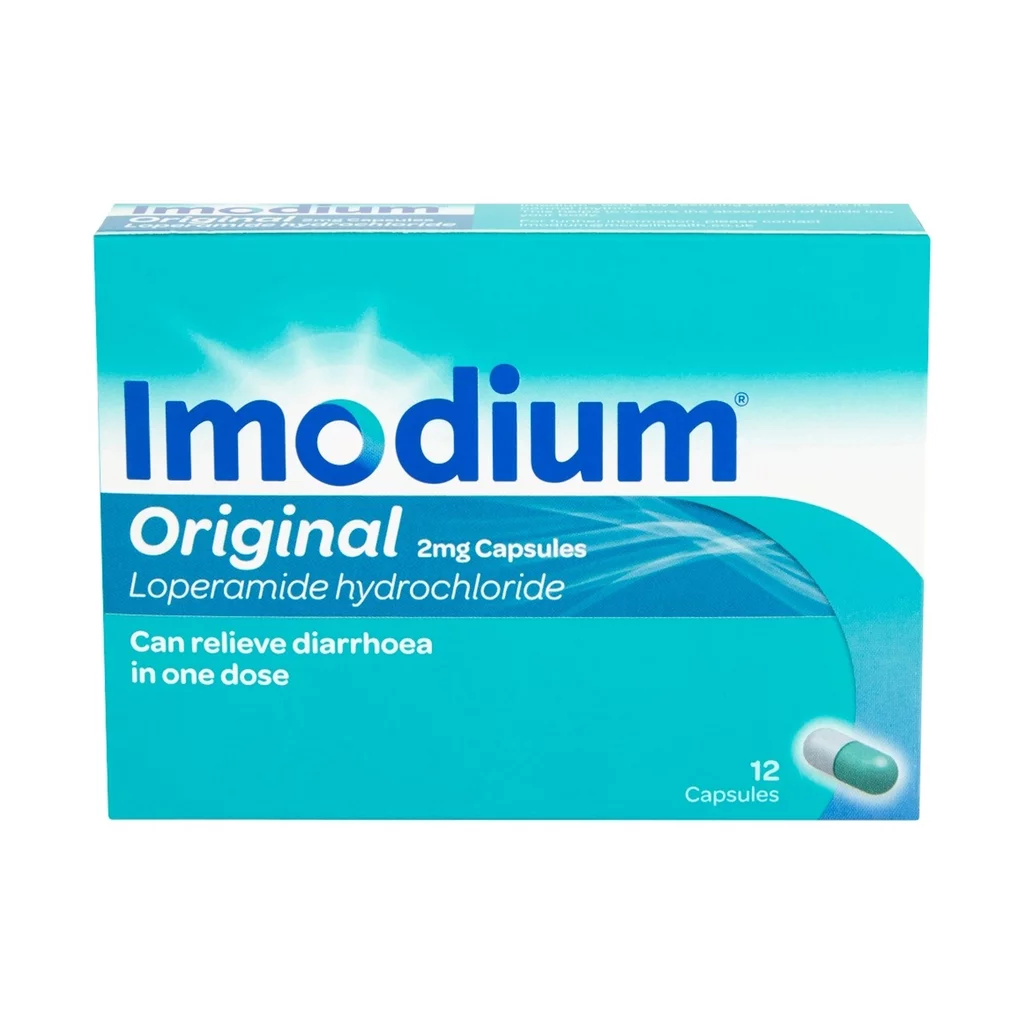 FI, Operative Treatment: Sphincteroplasty
Historical gold standard for treatment of fecal incontinence in young women w/   sphincter injury from obstetric trauma
Multiple studies have demonstrated benefit to sphincteroplasty in patients w/ sphincter defects & FI from non-obstetric trauma
Only effective if sphincter defect is definitively identified
Repair deteriorates w/ time, by 10 years most patients will experience recurrent fecal incontinence
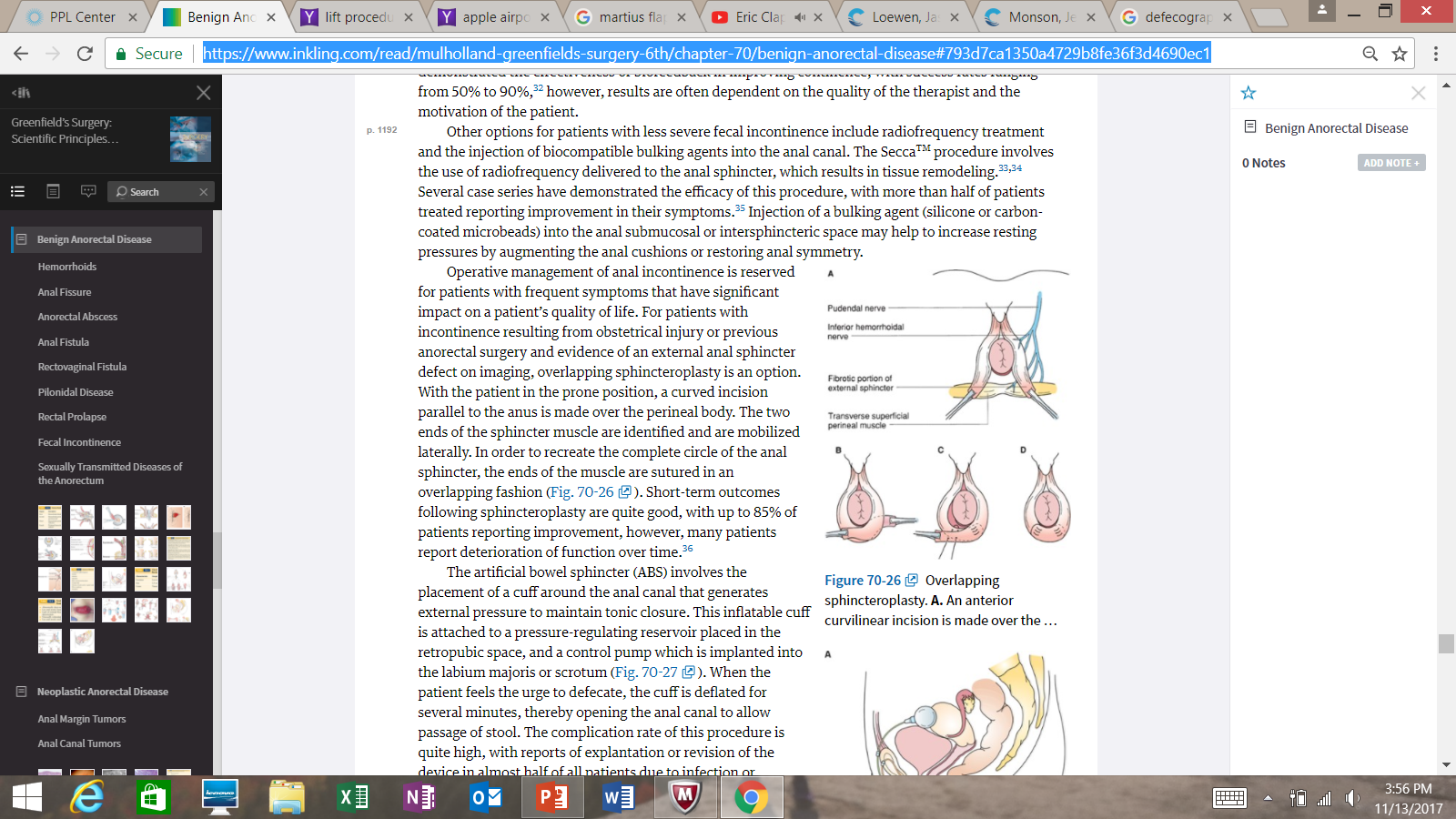 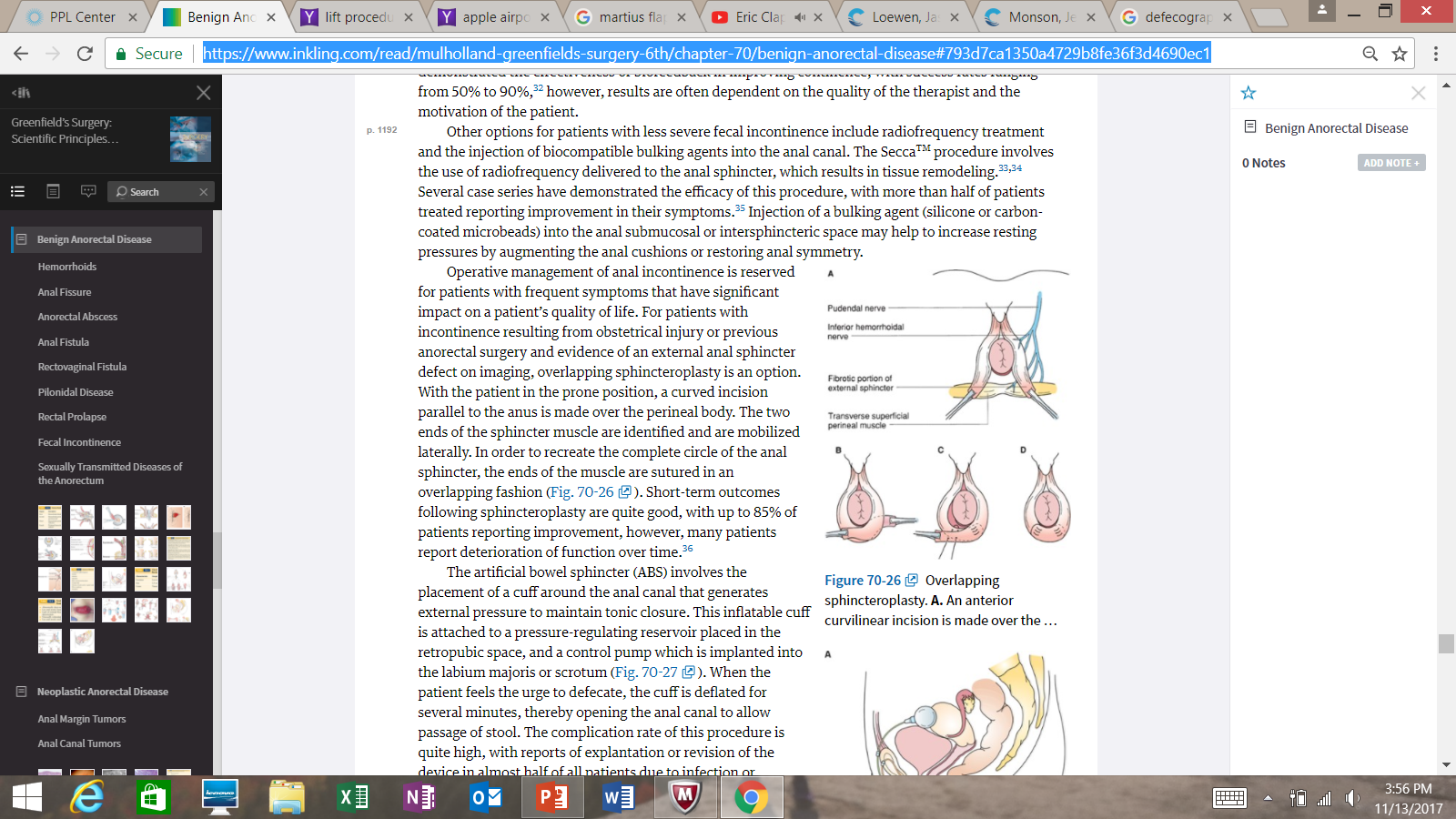 Sacral Neuromodulation (SNS)
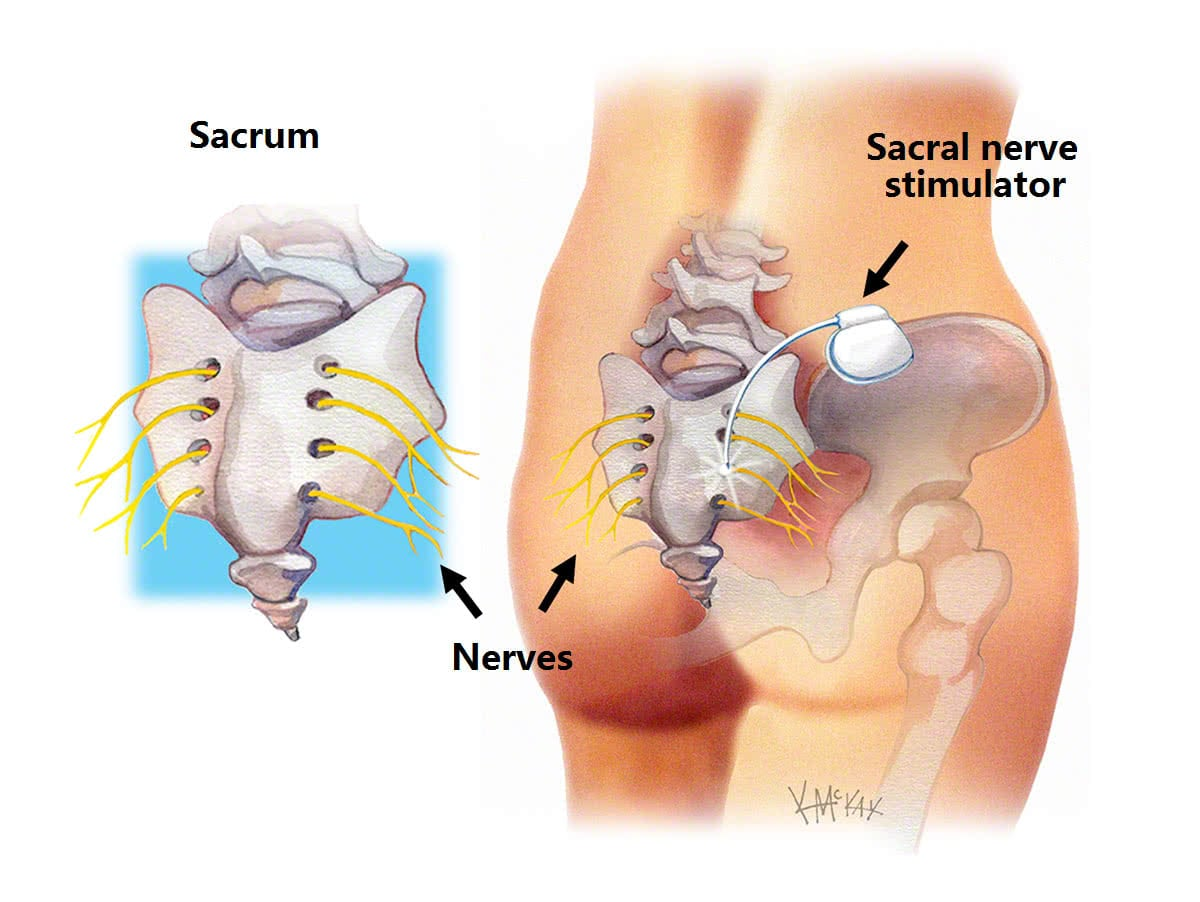 FDA approved treatment for fecal incontinence
Considered as first line treatment or rescue therapy after sphincteroplasty
Works by modulating nerve impulses to S3 nerve roots & augmenting sphincter function
Demonstrated to be effective in treatment of fecal incontinence in patients with and without sphincter injury
69-83% of patients experience > 50% improvement in fecal incontinence symptoms on both short-term & long-term follow-up
35-40% of patients achieve full continence after therapy
Sacral Neuromodulation (SNS) Cont.
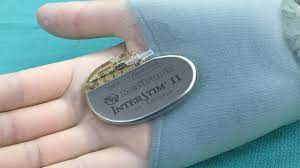 Surgery: Performed in Two Stages
   Fist Stage: -tined wire is placed in S3 nerve route under fluoroscopy
		-connected to external neurostimulator for trial
-Trial is conducted for 1-2 weeks w/ external neurostimulator
-If patient has 50% or greater improvement in FI symptoms  2nd Stage  
  Second Stage: -permanently implantation of SNS into fat pad of flank
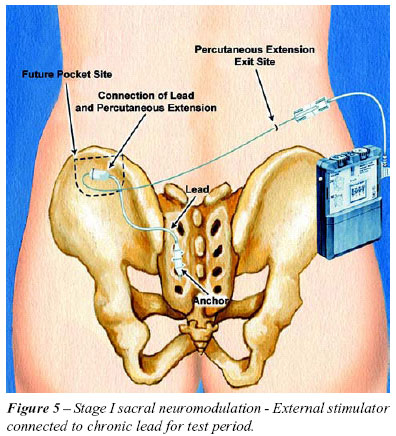 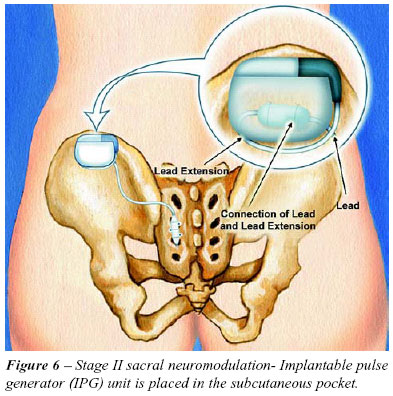 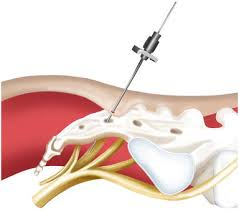 References
Beck D. Handbook of Colorectal Surgery, Third Edition. 2013

Brouwer R, Duthie G. Sacral nerve neuromodulation is effective treatment for fecal incontinence in the presence of a sphincter defect, pudendal neuropathy, or previous sphincter repair. Dis Colon Rectum. 2010;53(3):273-8.

Brunicardi C, et al. Schwartz’s Principles of Surgery, Tenth Edition. 2015

Goetz L, Lowry A. Overlapping Sphincteroplasty: Is it Standard of Care. Clinics in Colon and Rectal Surgery. 2005; 18(1): 22-31. 

Steele S, et al. The ASCRS Textbook of Colon and Rectal Surgery, Third Edition. 2016.
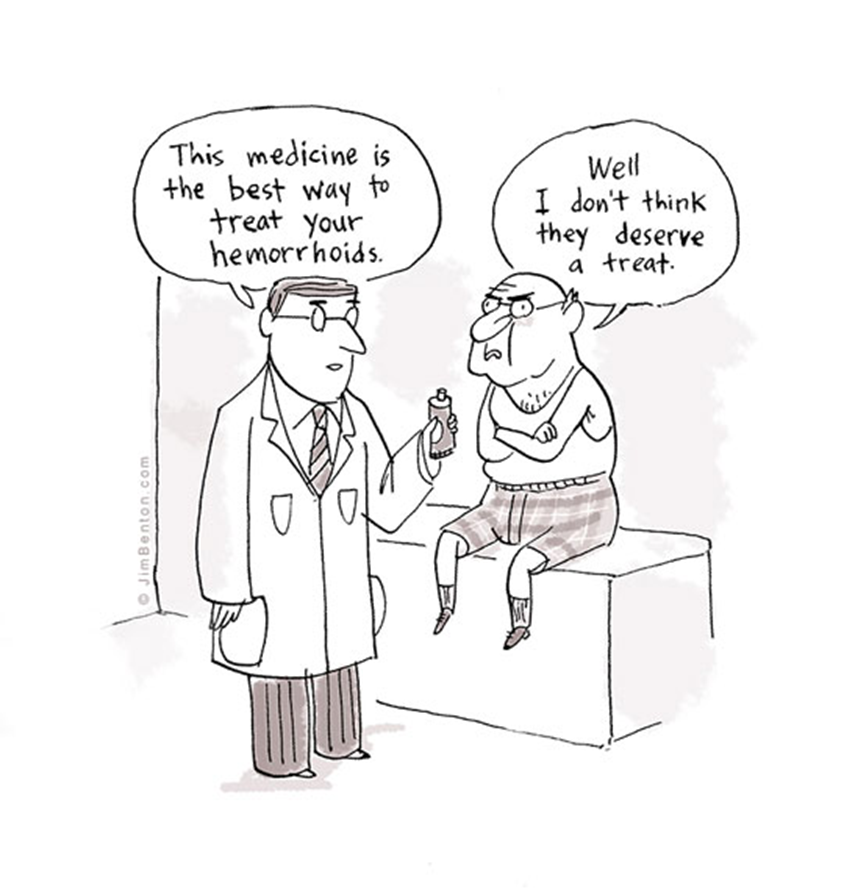 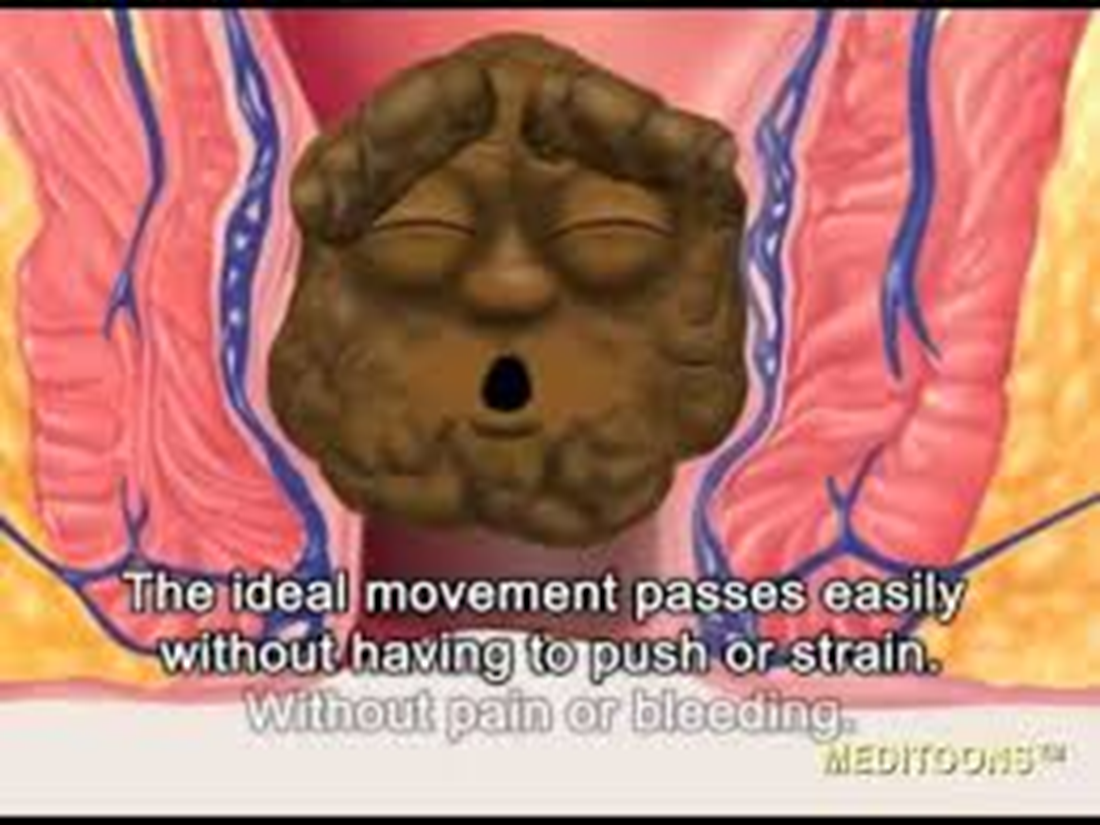